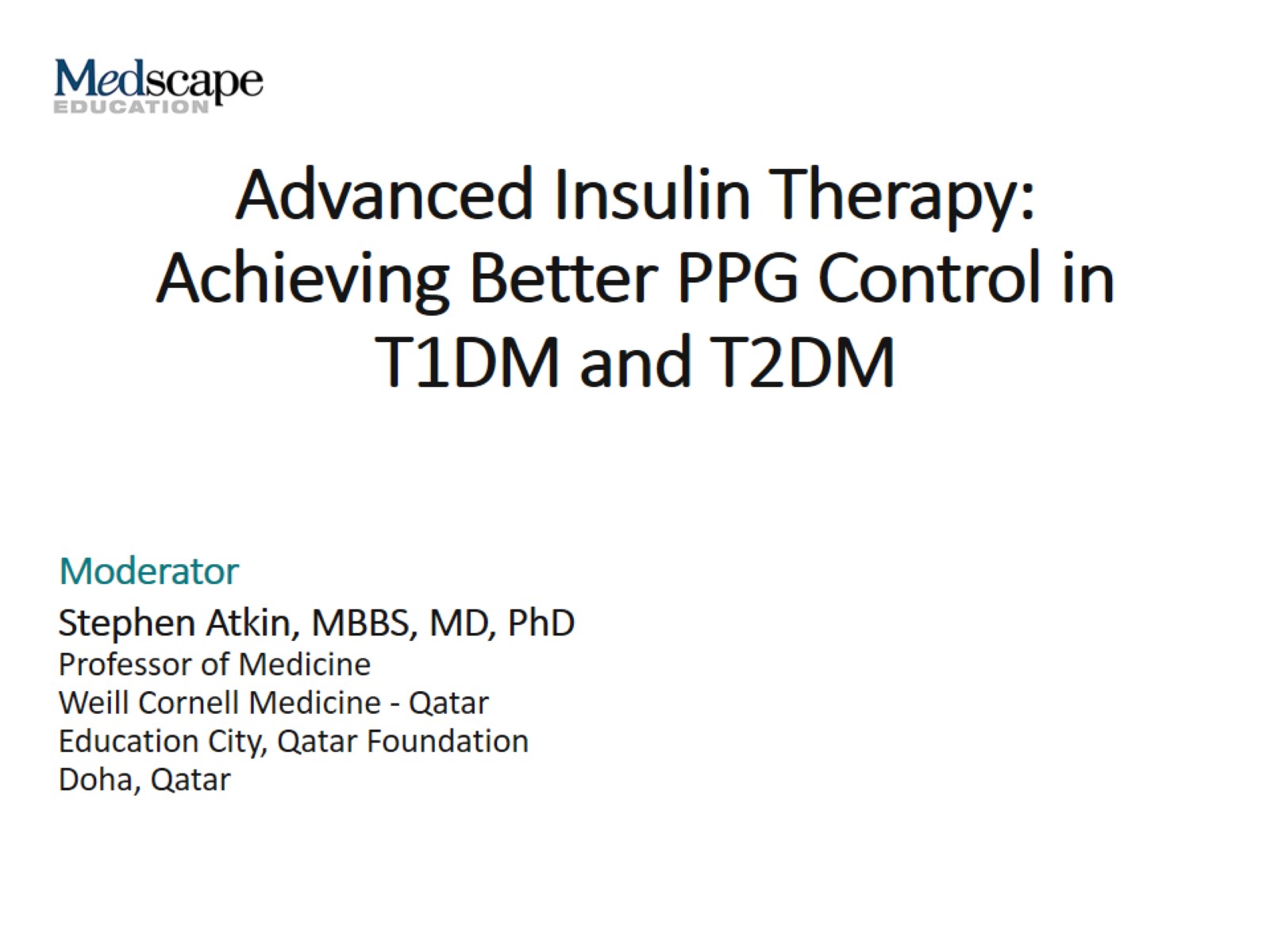 Advanced Insulin Therapy: Achieving Better PPG Control in T1DM and T2DM
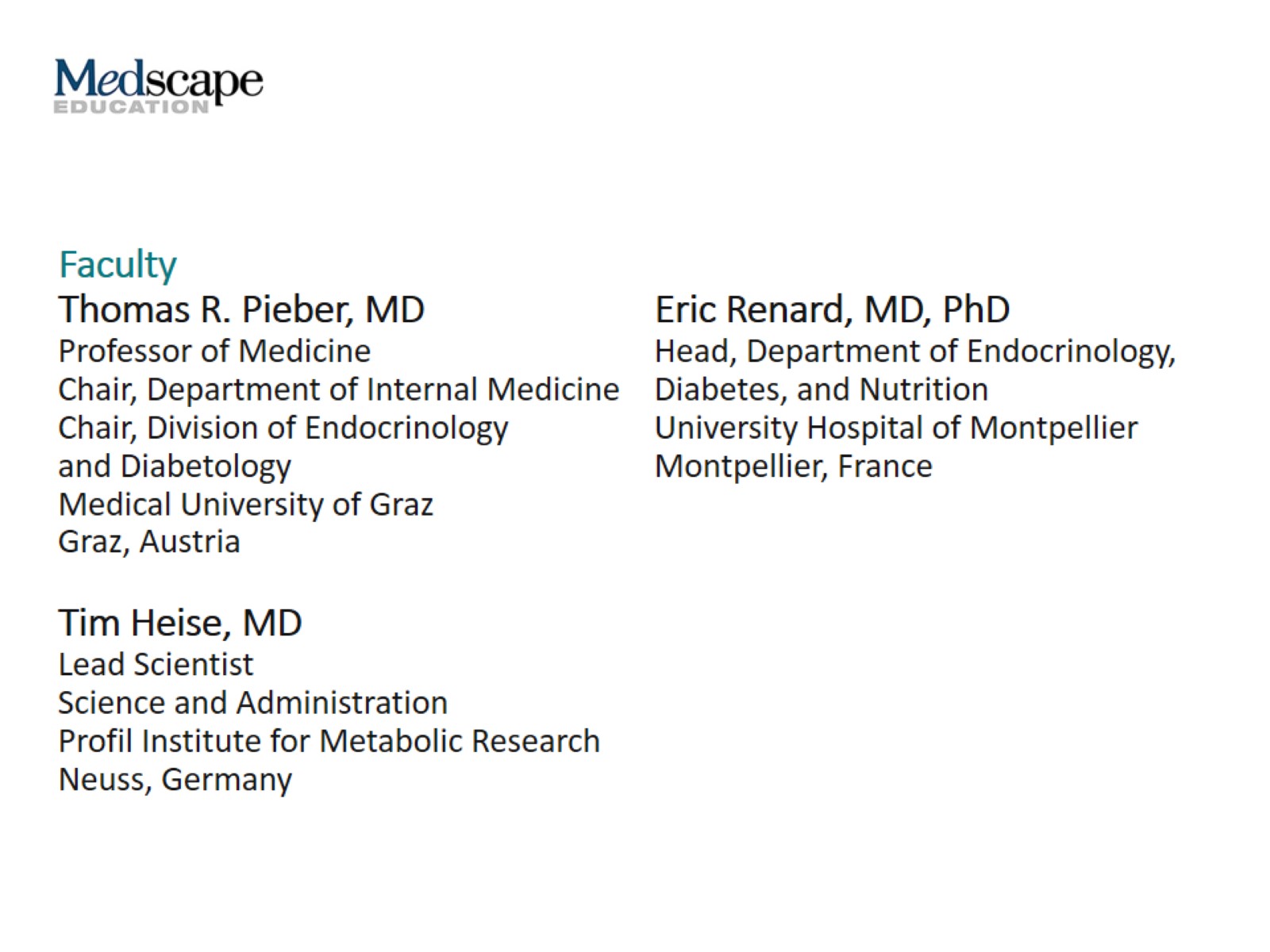 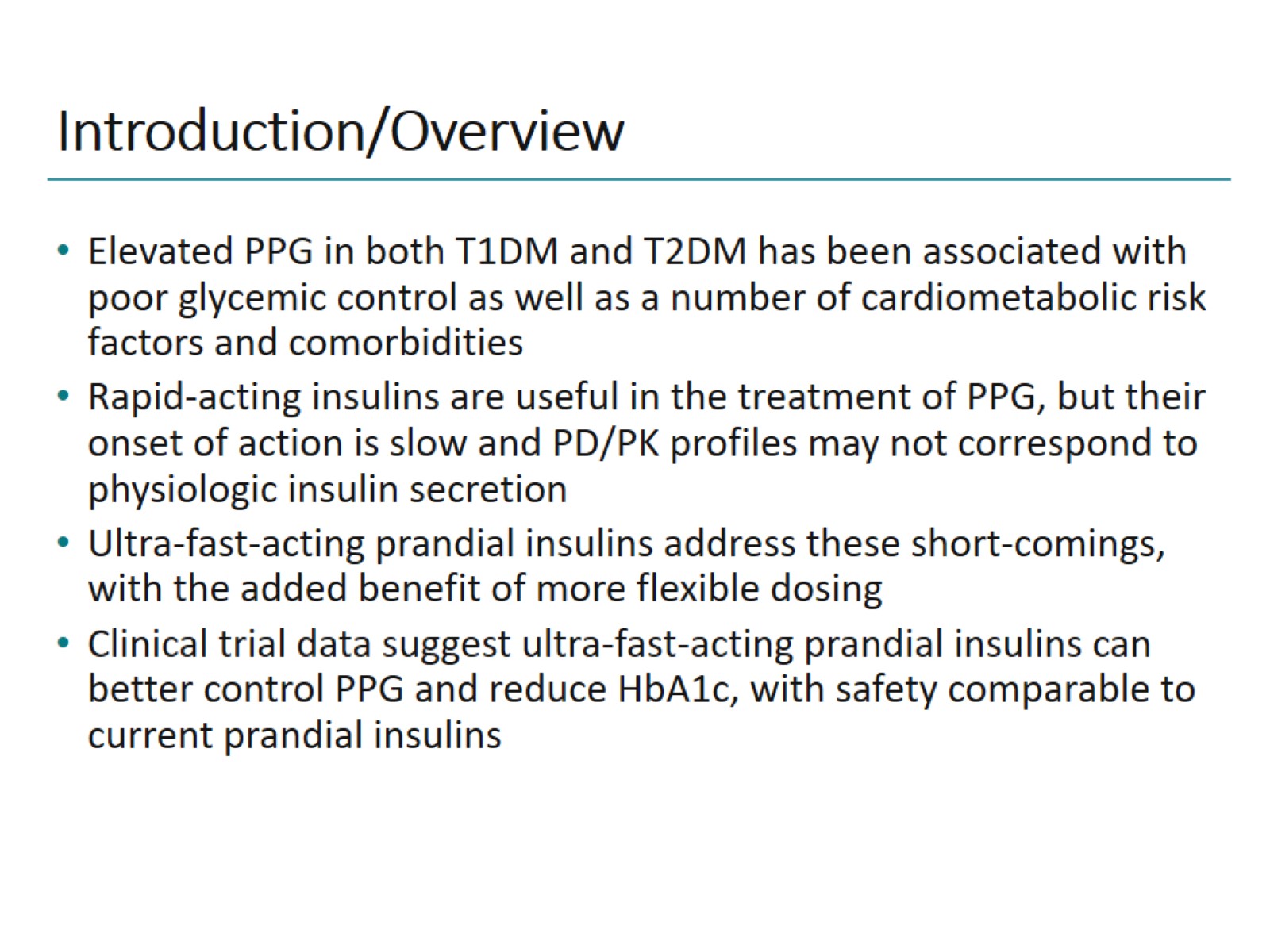 Introduction/Overview
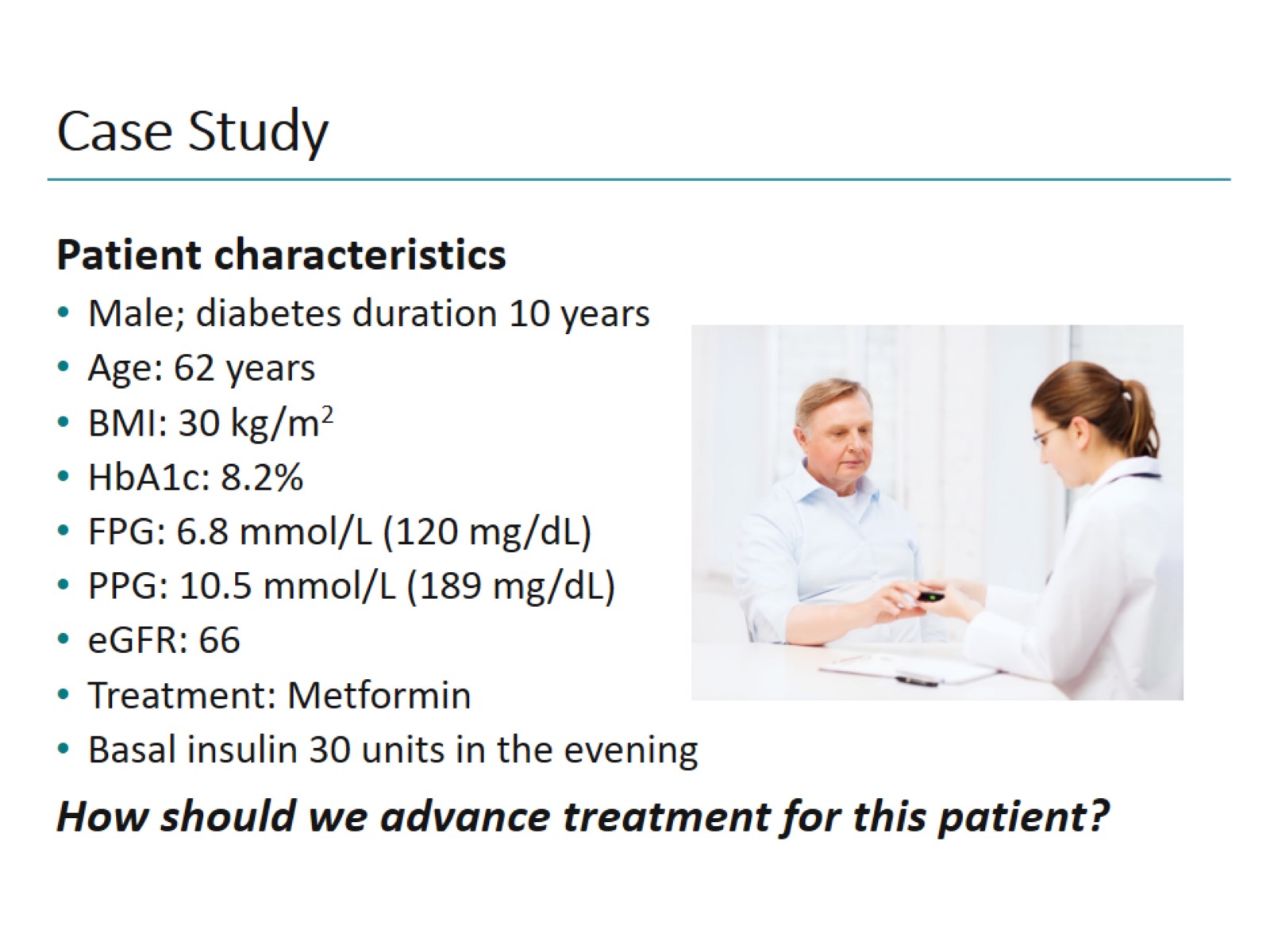 Case Study
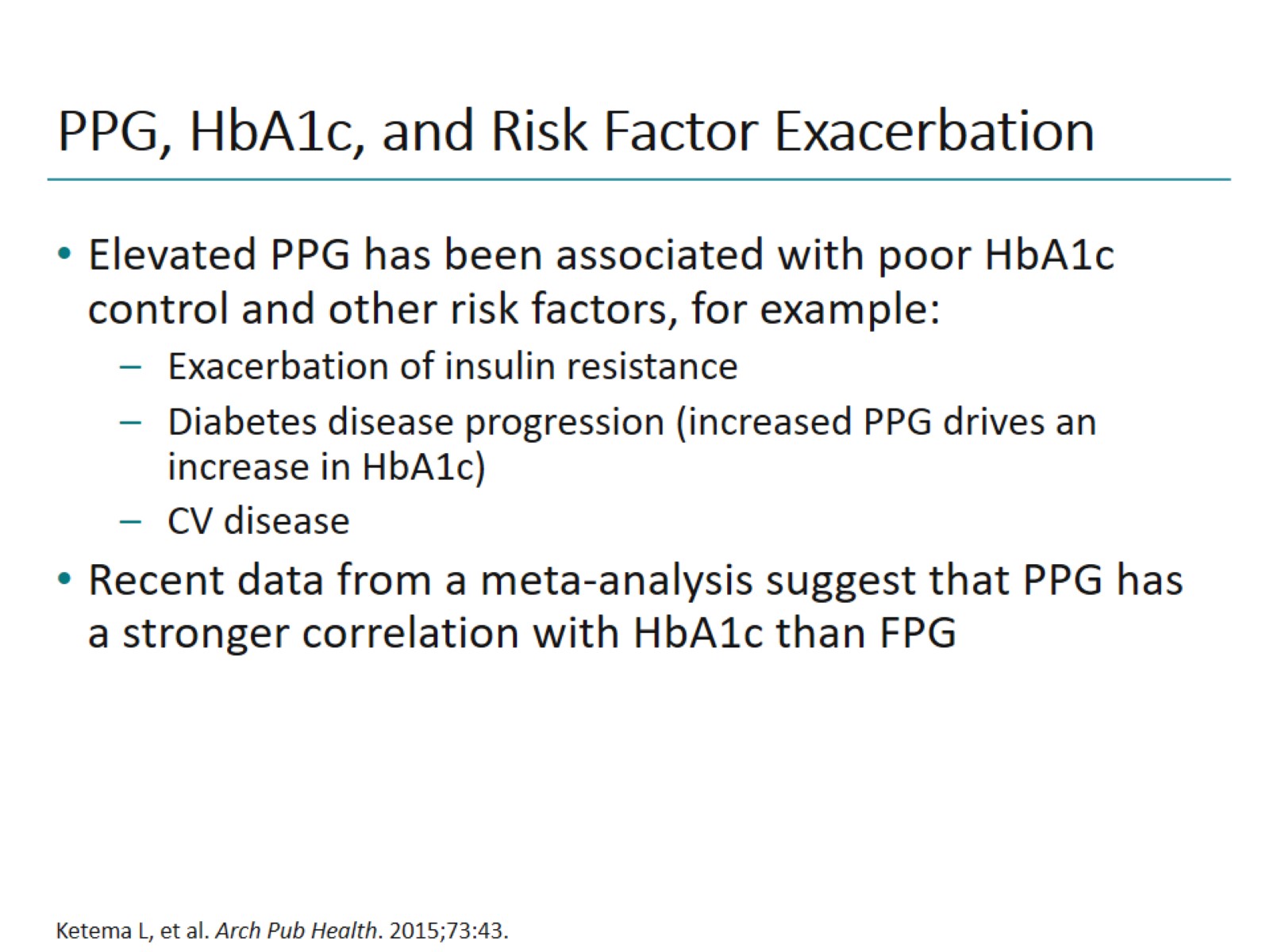 PPG, HbA1c, and Risk Factor Exacerbation
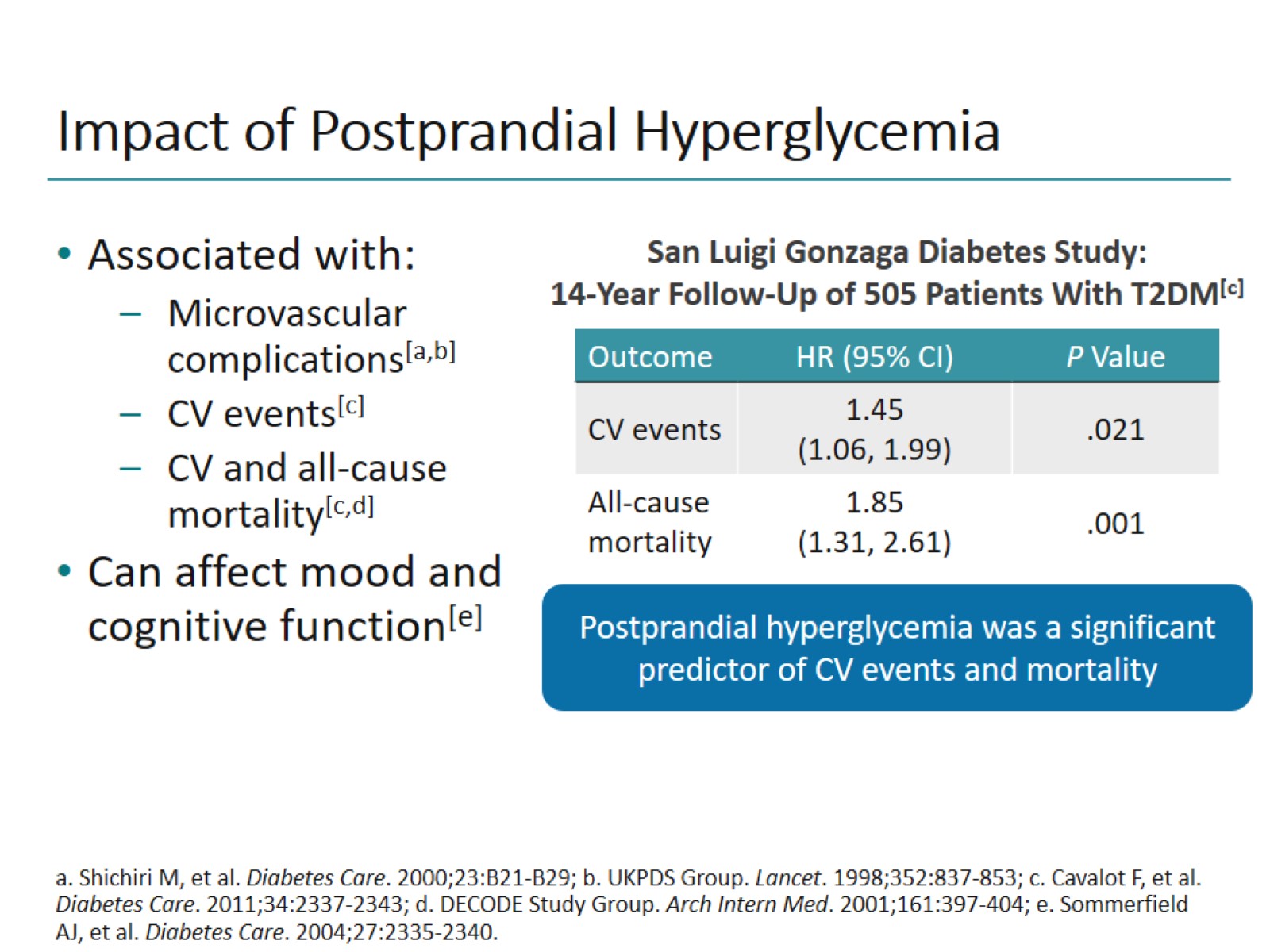 Impact of Postprandial Hyperglycemia
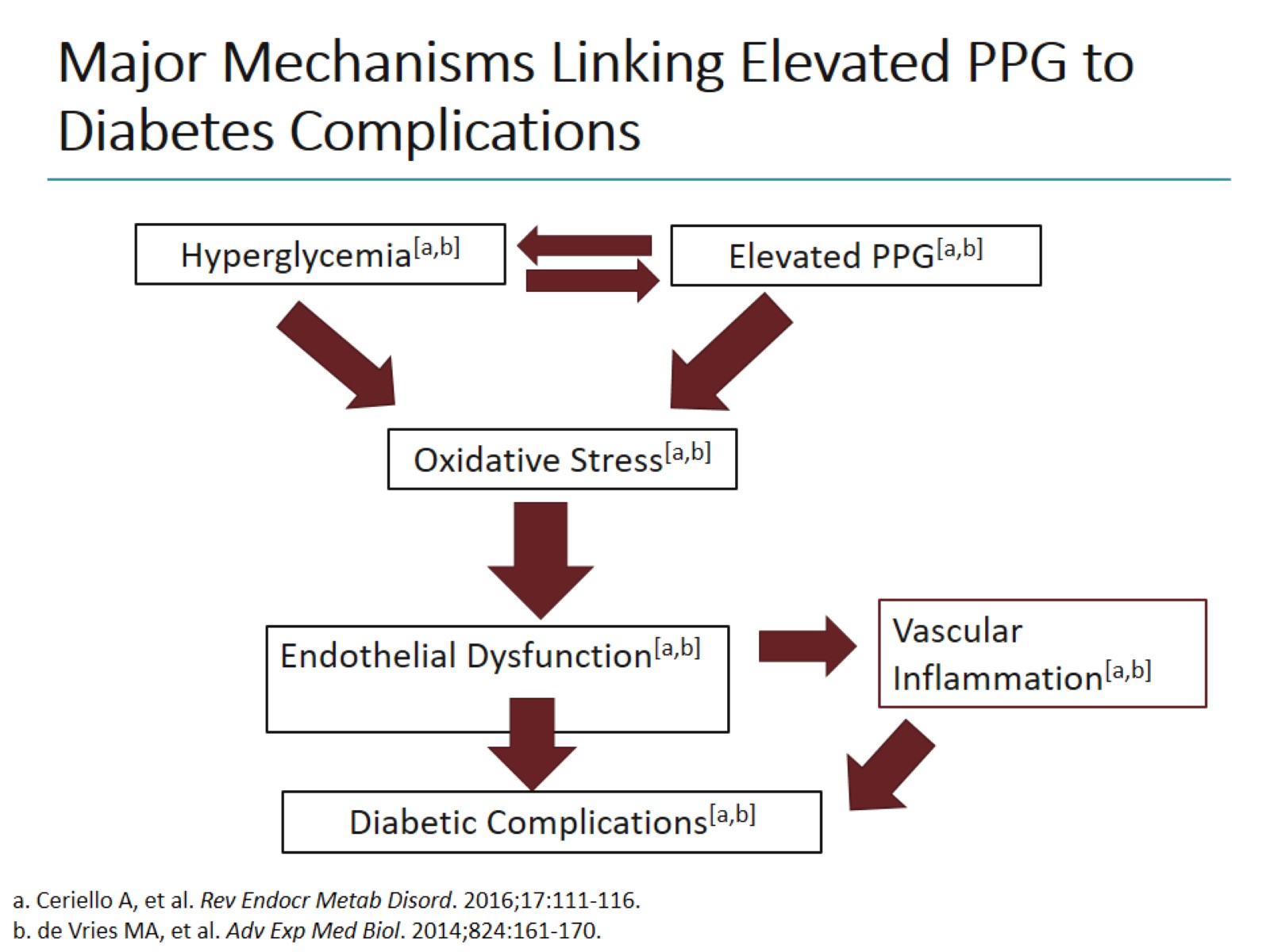 Major Mechanisms Linking Elevated PPG to Diabetes Complications
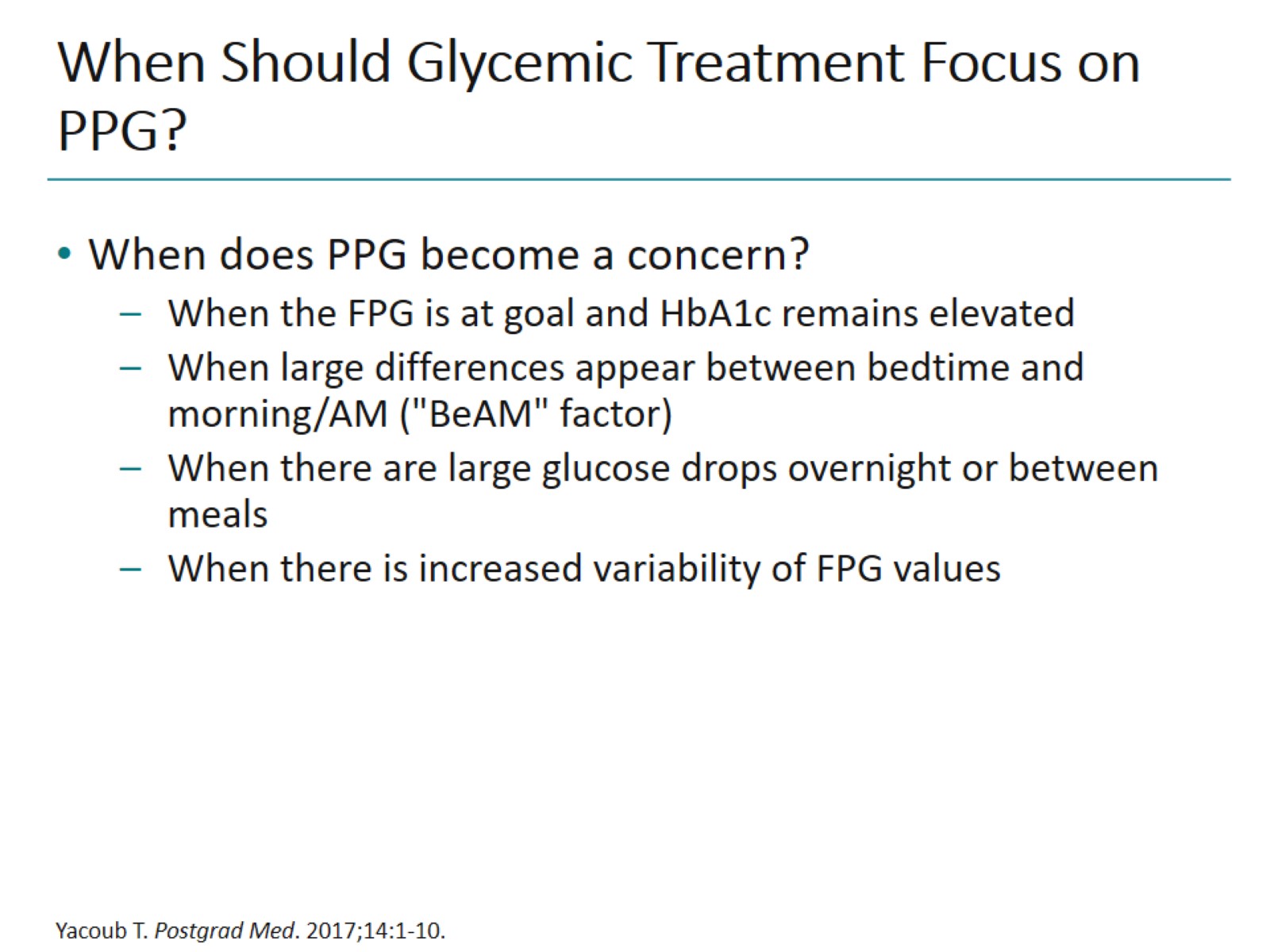 When Should Glycemic Treatment Focus on PPG?
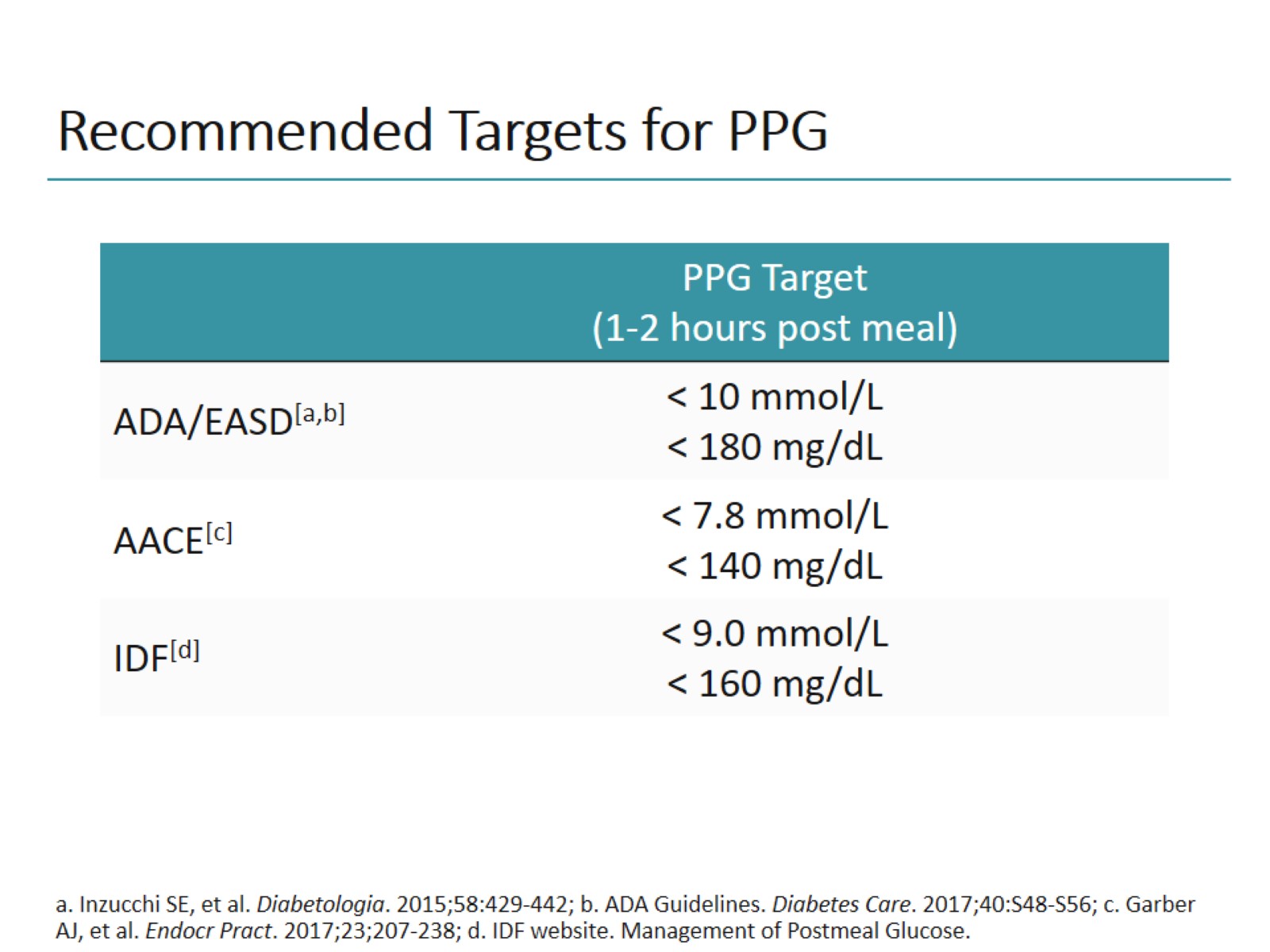 Recommended Targets for PPG
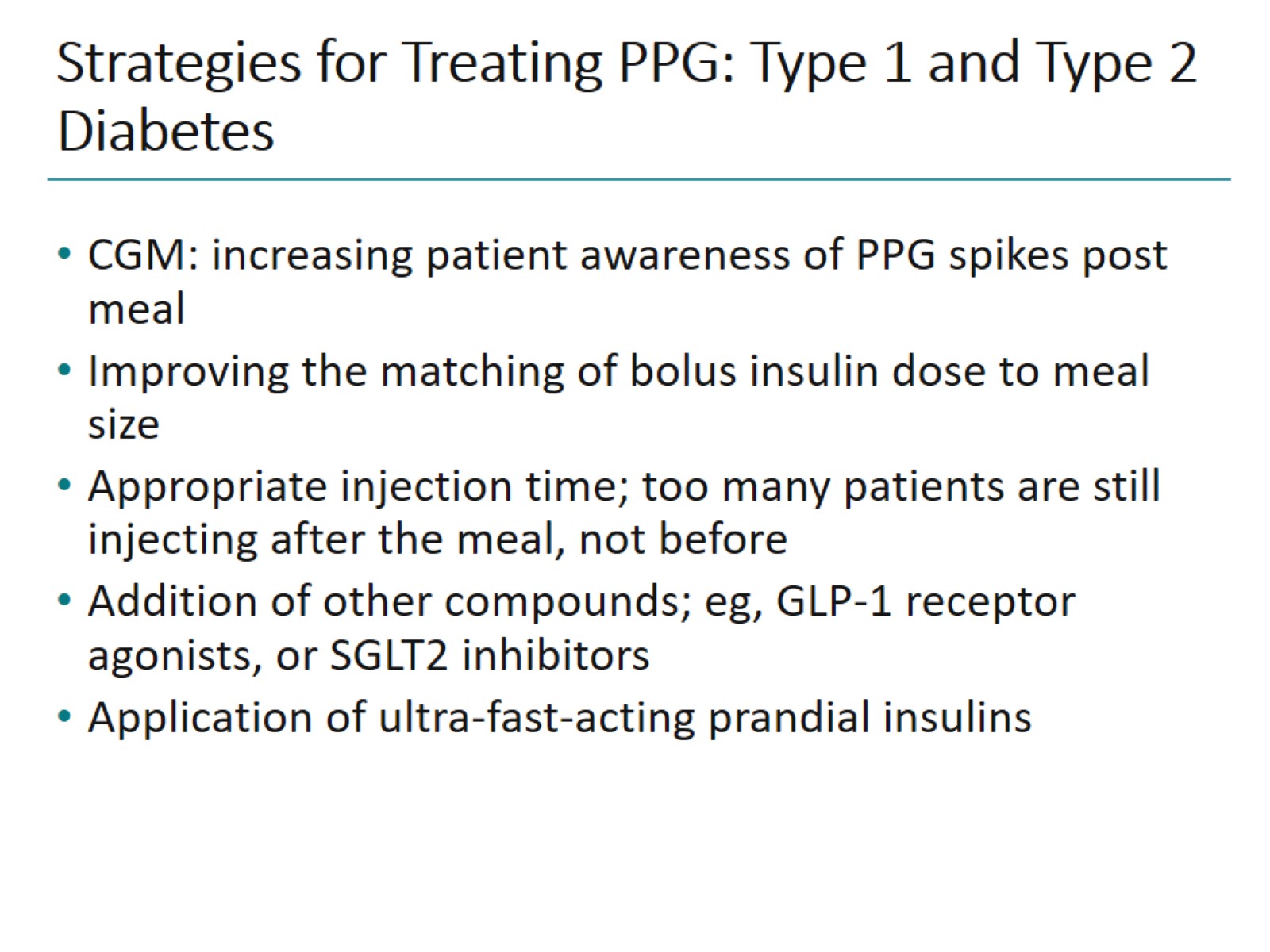 Strategies for Treating PPG: Type 1 and Type 2 Diabetes
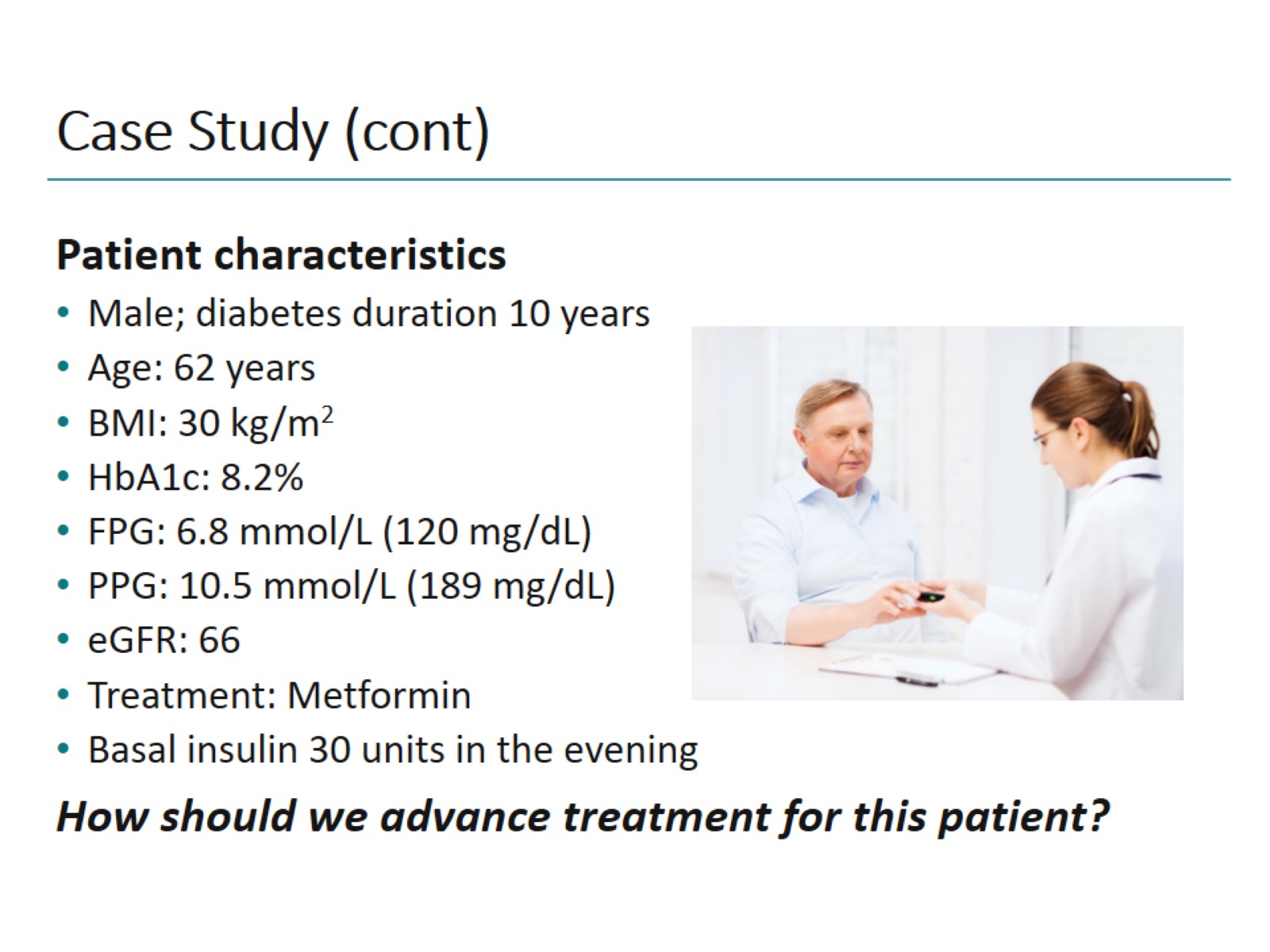 Case Study (cont)
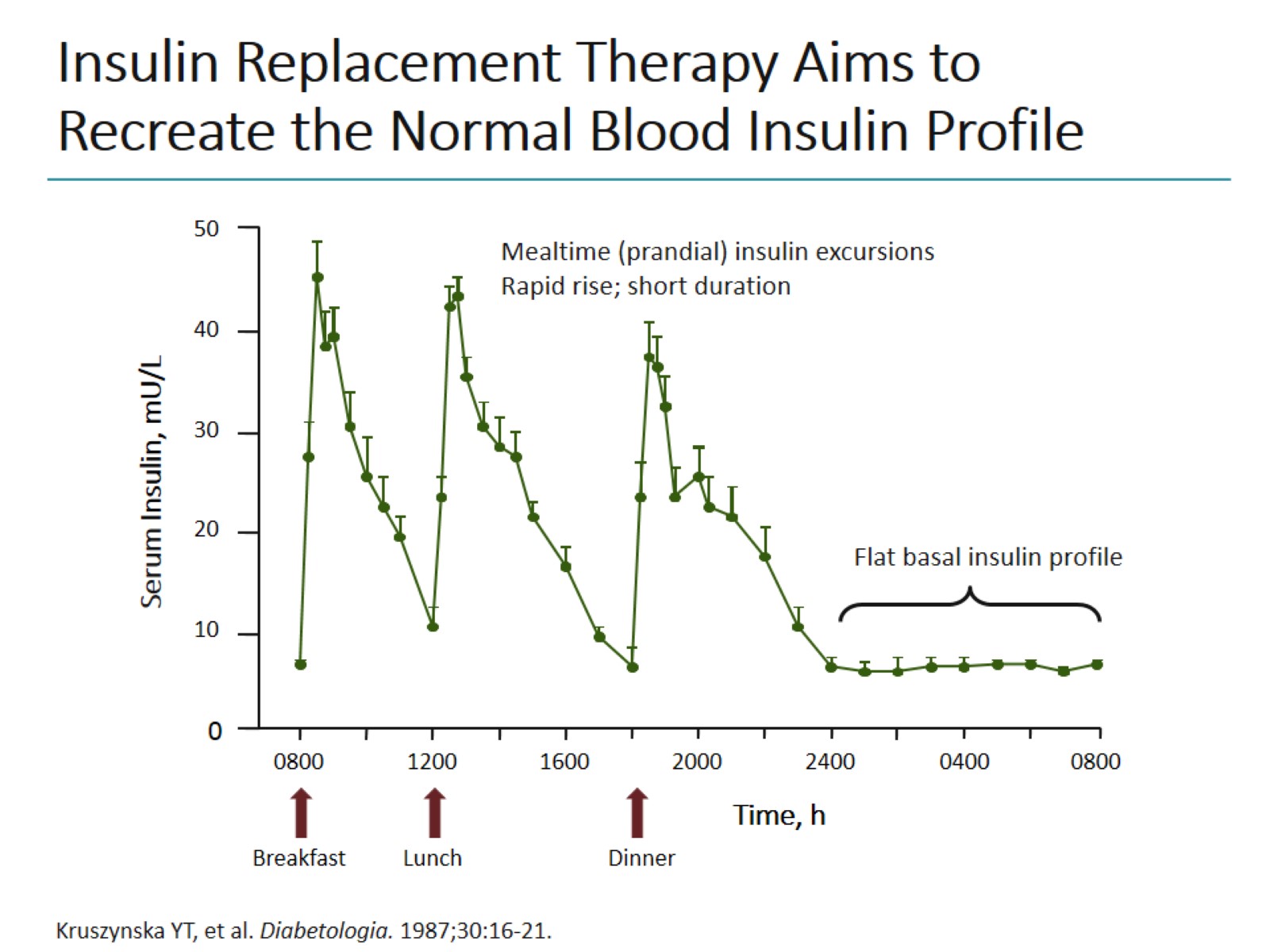 Insulin Replacement Therapy Aims to Recreate the Normal Blood Insulin Profile
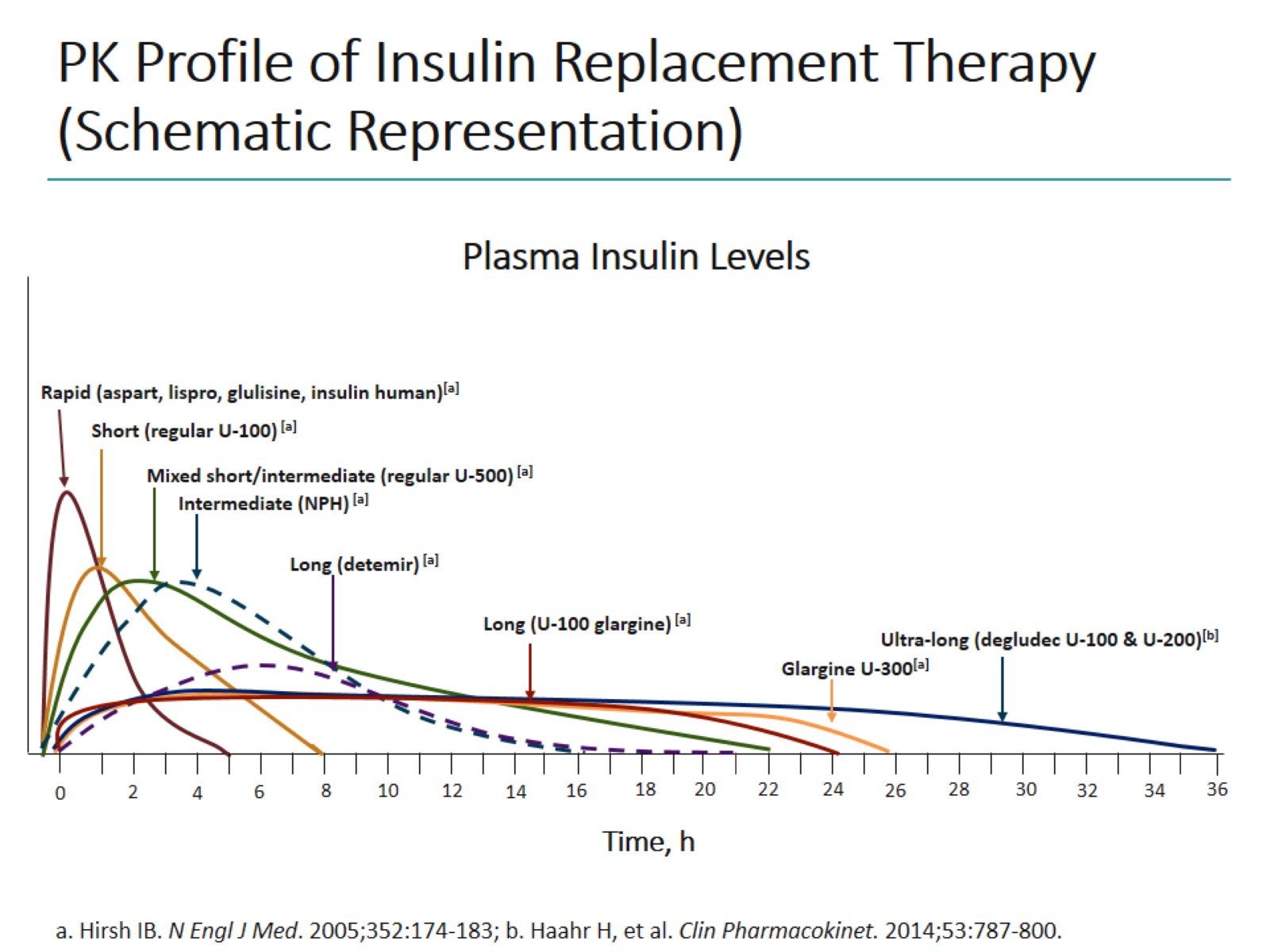 PK Profile of Insulin Replacement Therapy (Schematic Representation)
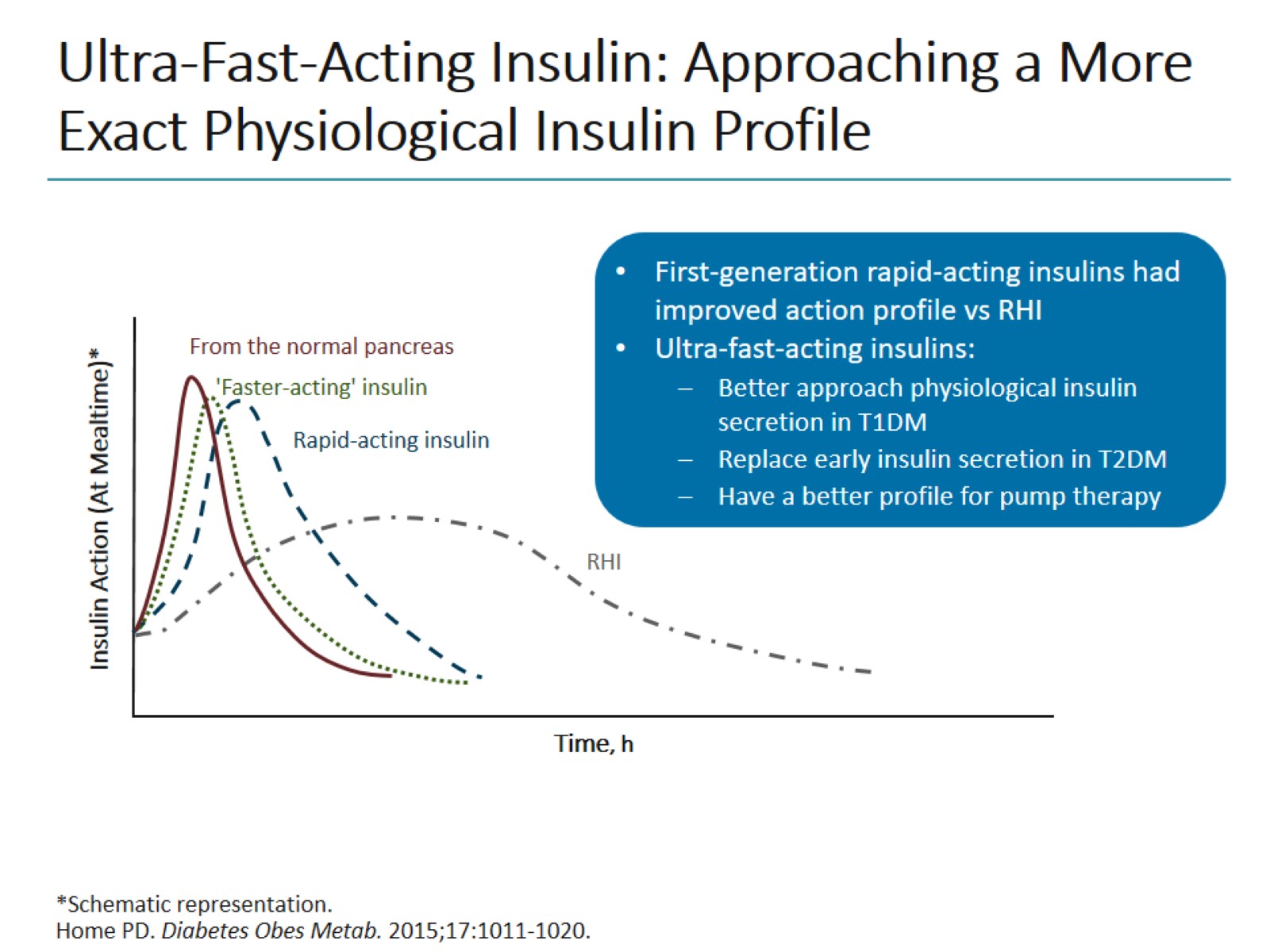 Ultra-Fast-Acting Insulin: Approaching a More Exact Physiological Insulin Profile
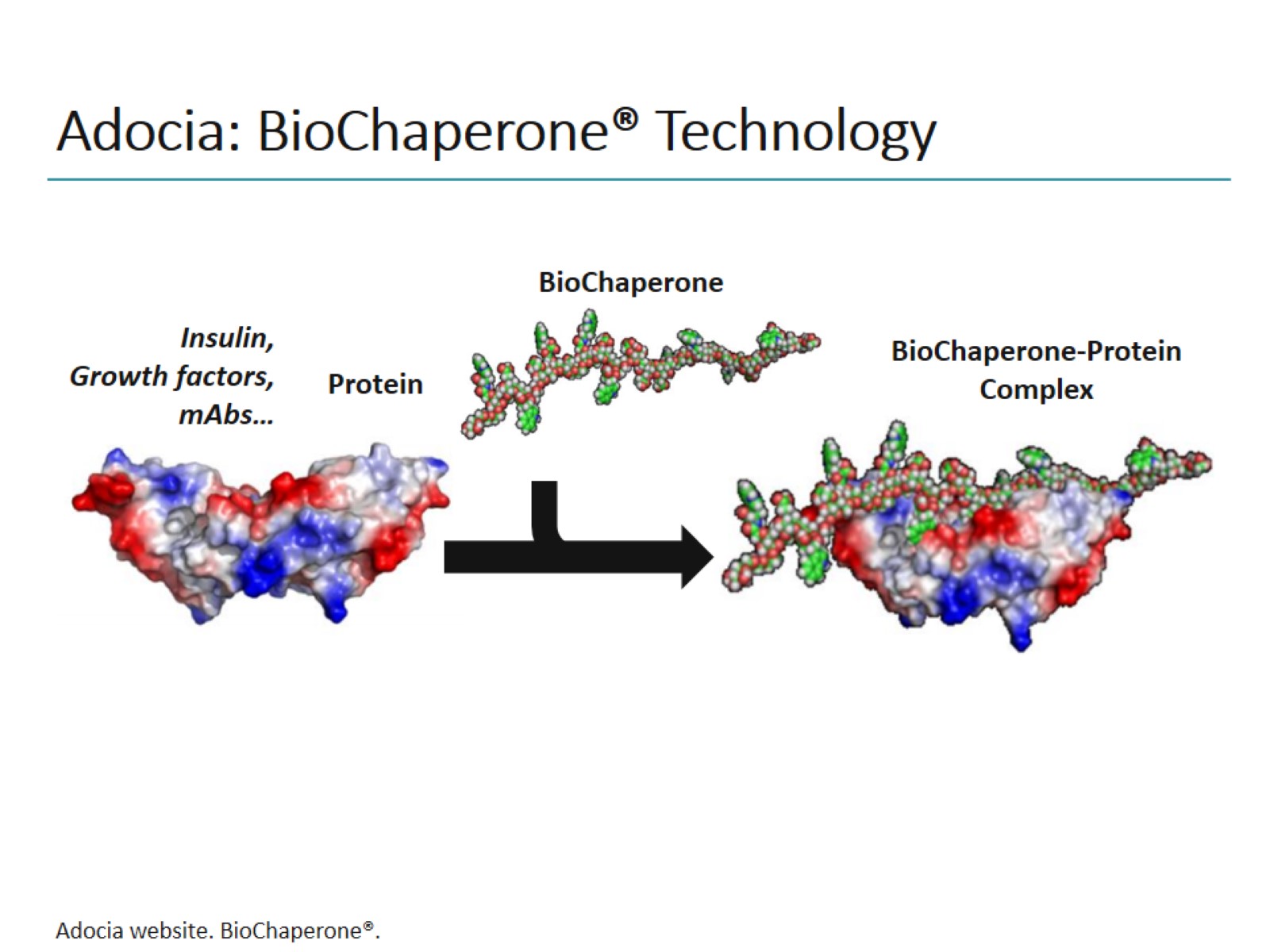 Adocia: BioChaperone® Technology
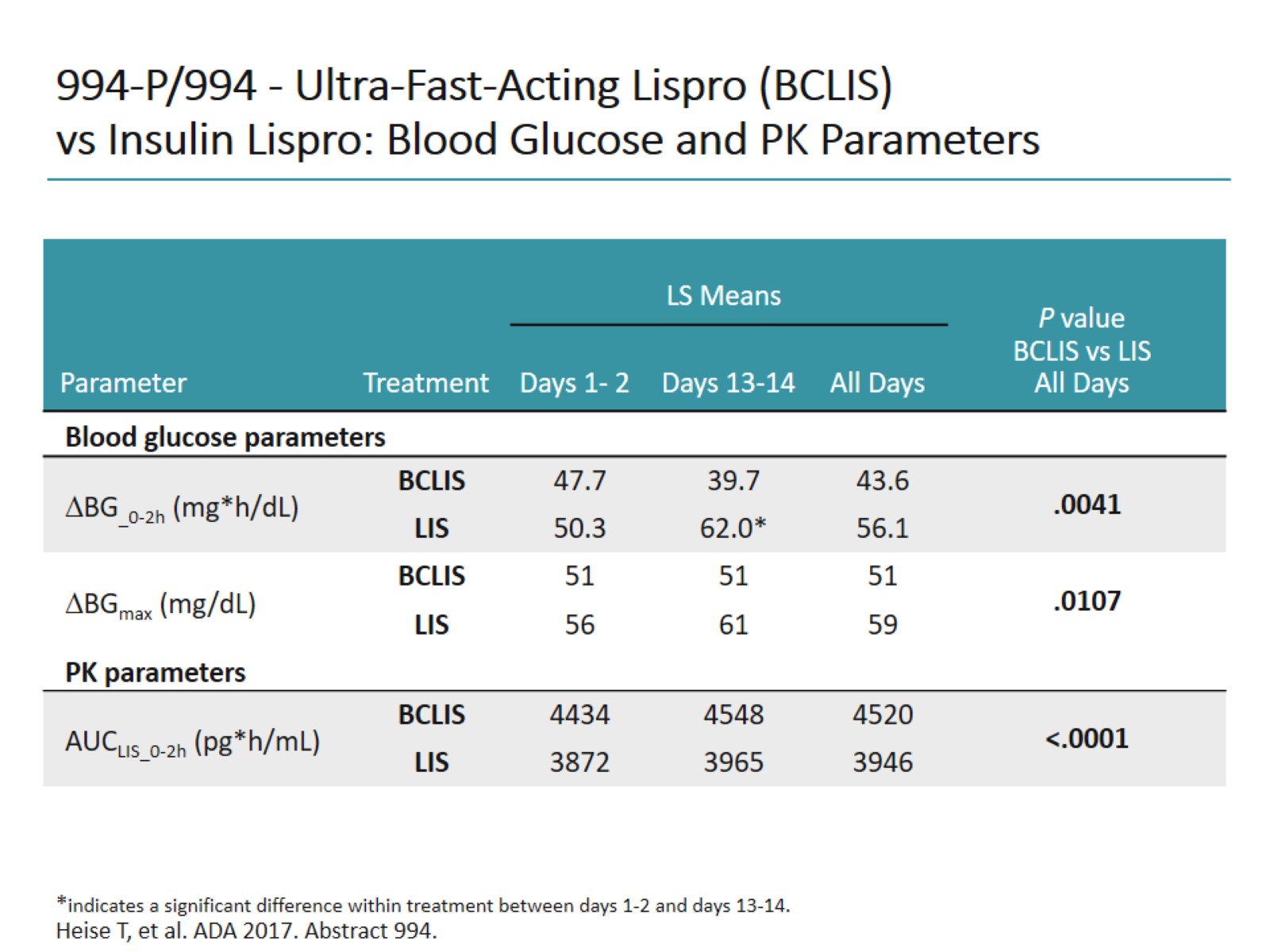 994-P/994 - Ultra-Fast-Acting Lispro (BCLIS)vs Insulin Lispro: Blood Glucose and PK Parameters
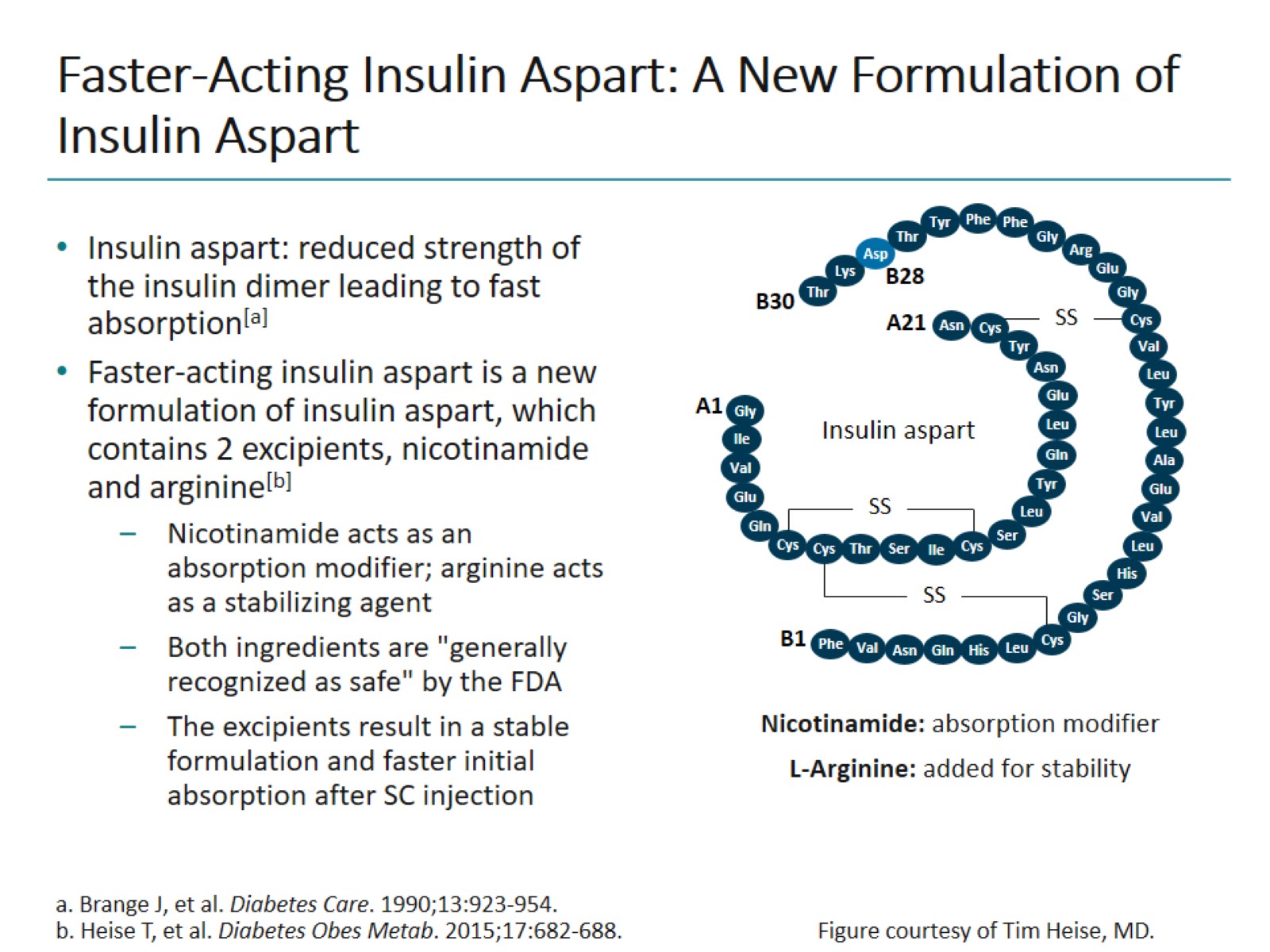 Faster-Acting Insulin Aspart: A New Formulation of Insulin Aspart
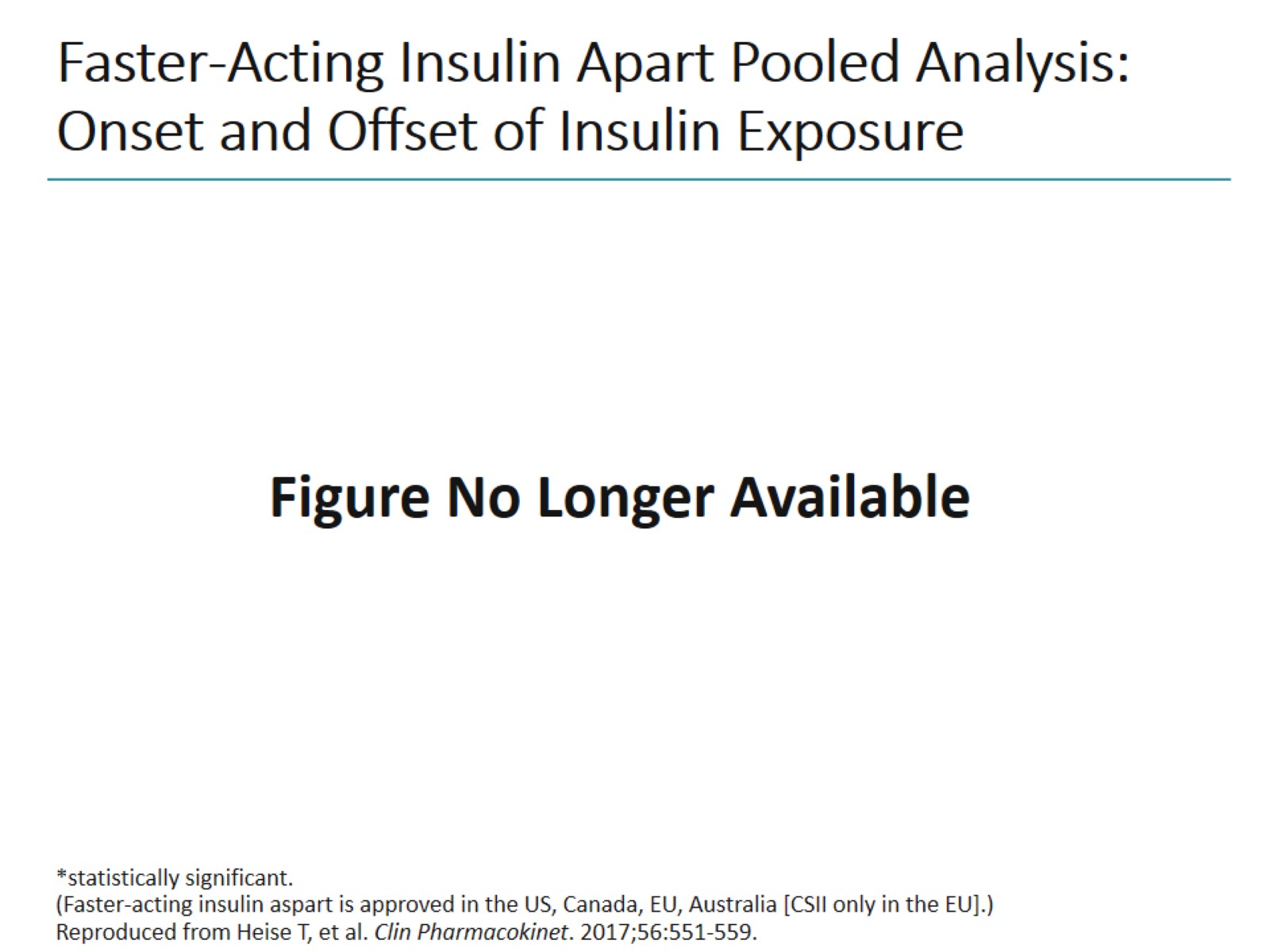 Faster-Acting Insulin Apart Pooled Analysis: Onset and Offset of Insulin Exposure
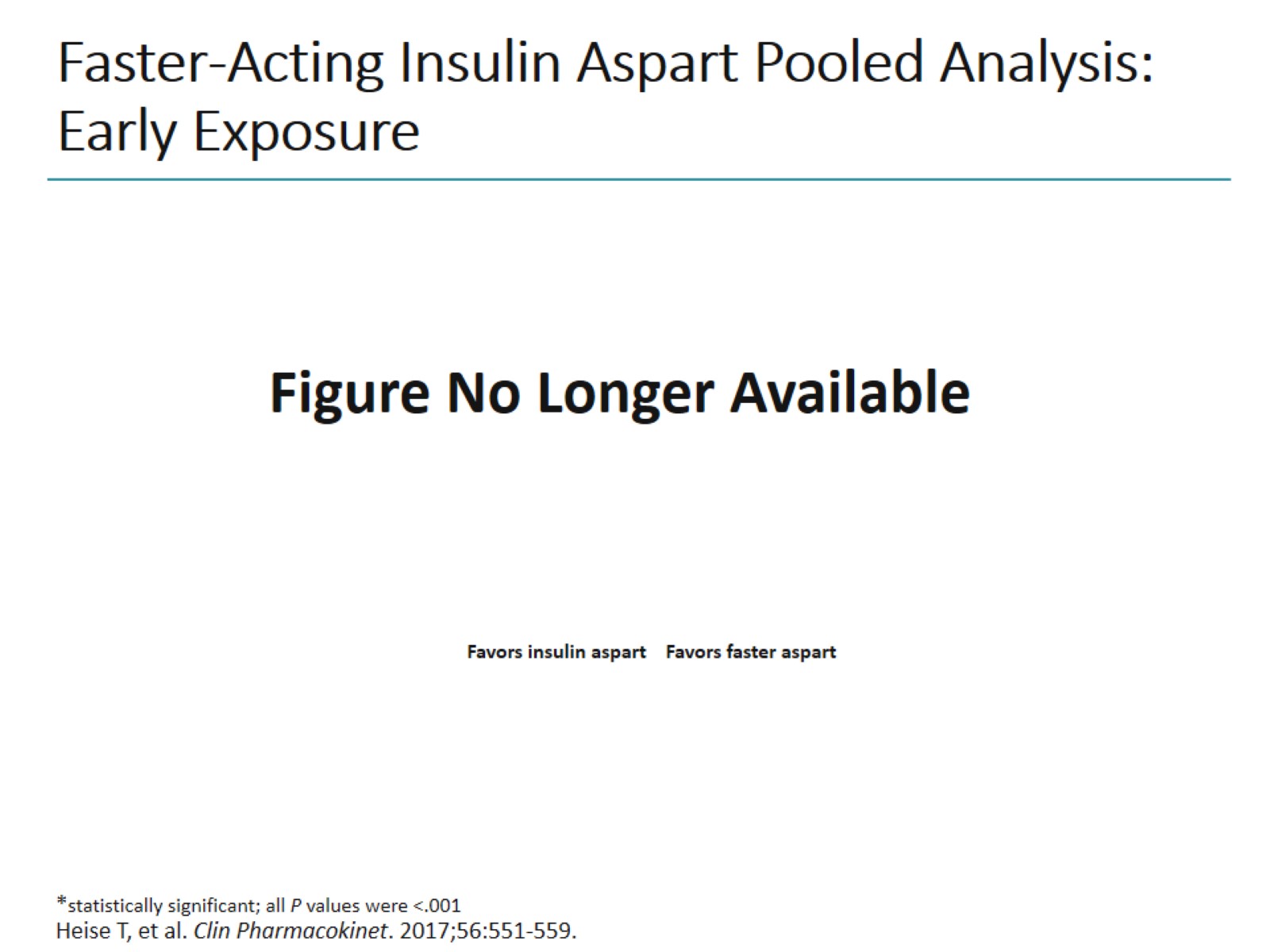 Faster-Acting Insulin Aspart Pooled Analysis: Early Exposure
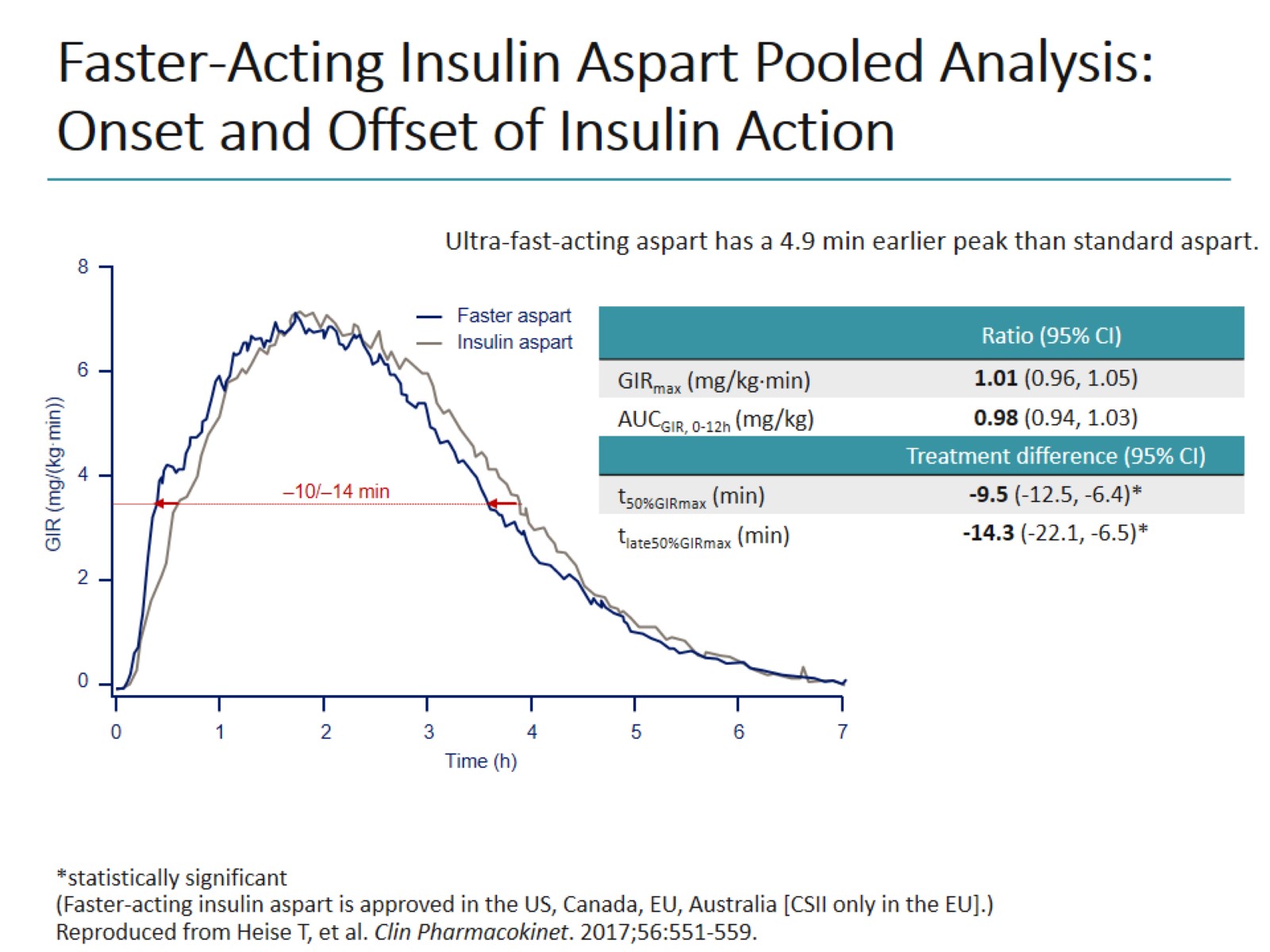 Faster-Acting Insulin Aspart Pooled Analysis: Onset and Offset of Insulin Action
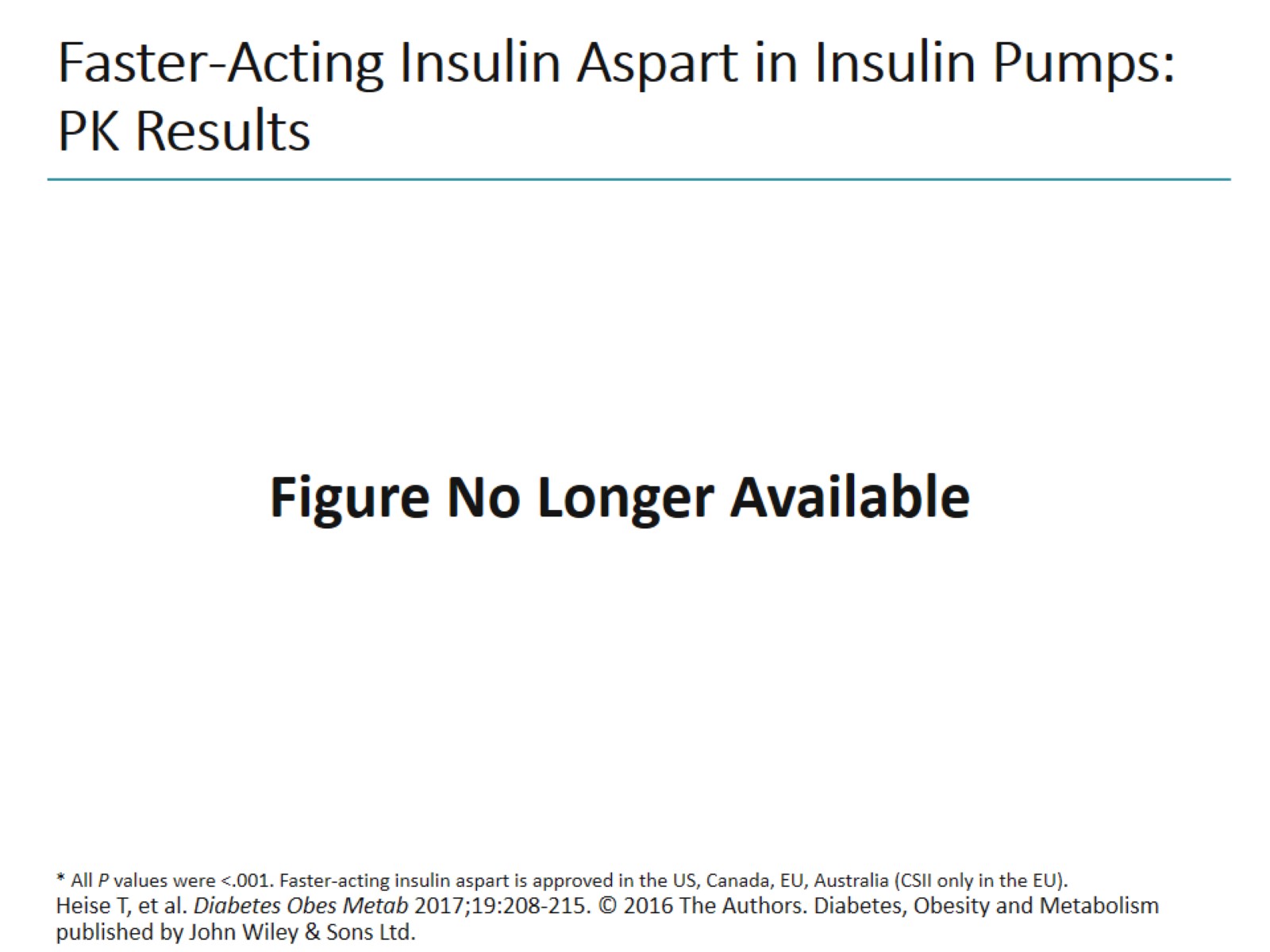 Faster-Acting Insulin Aspart in Insulin Pumps: PK Results
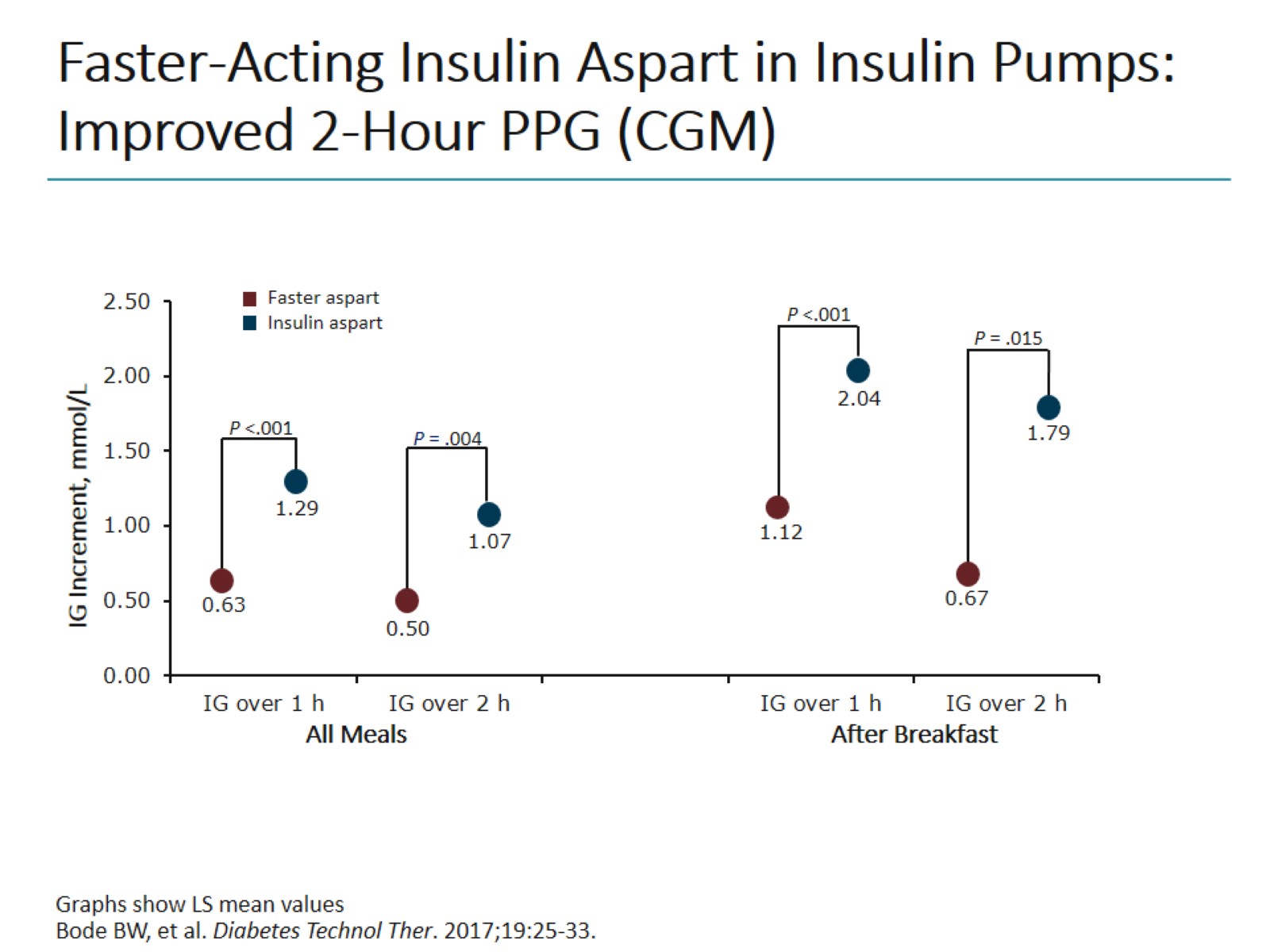 Faster-Acting Insulin Aspart in Insulin Pumps:Improved 2-Hour PPG (CGM)
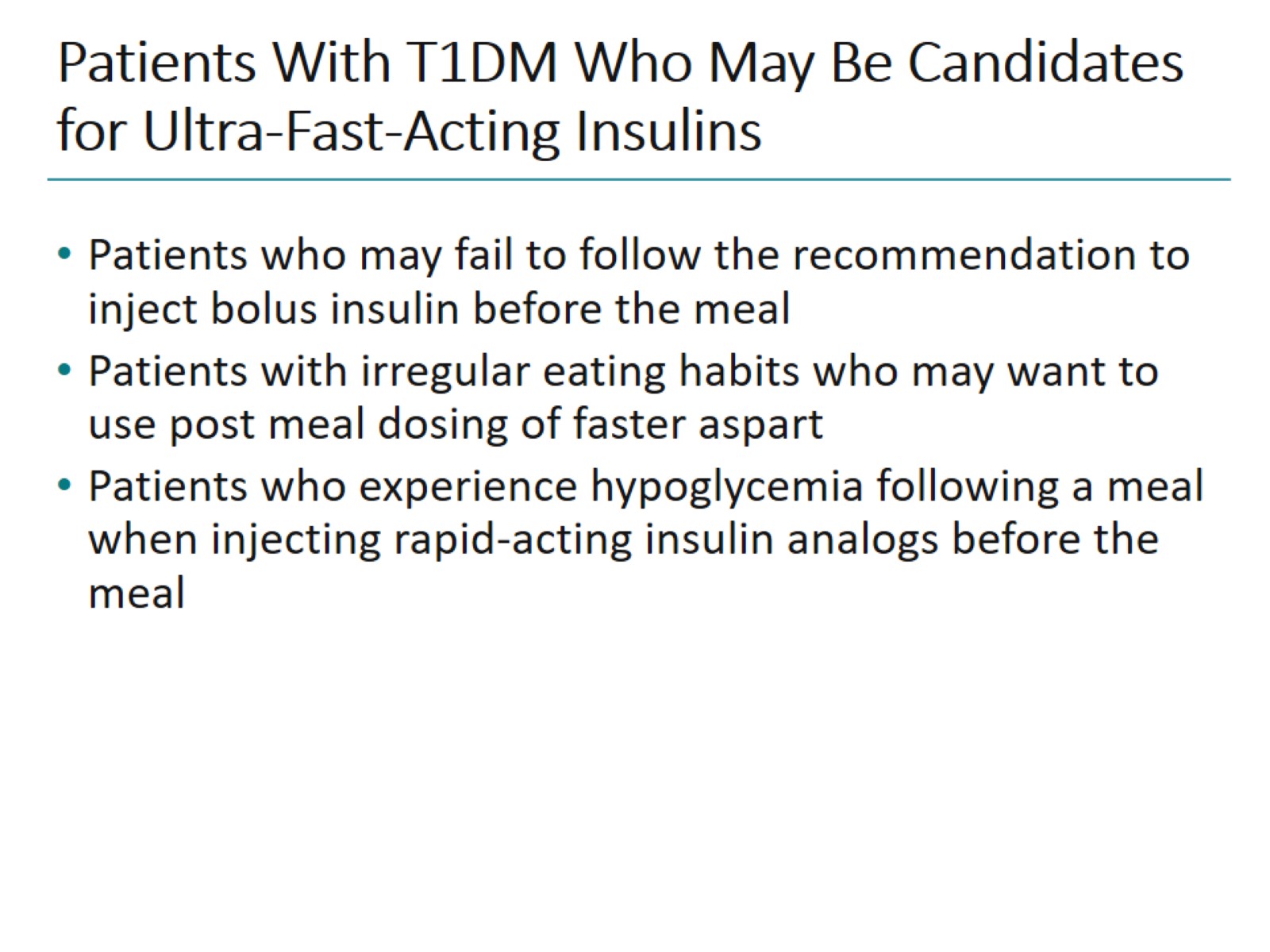 Patients With T1DM Who May Be Candidates for Ultra-Fast-Acting Insulins
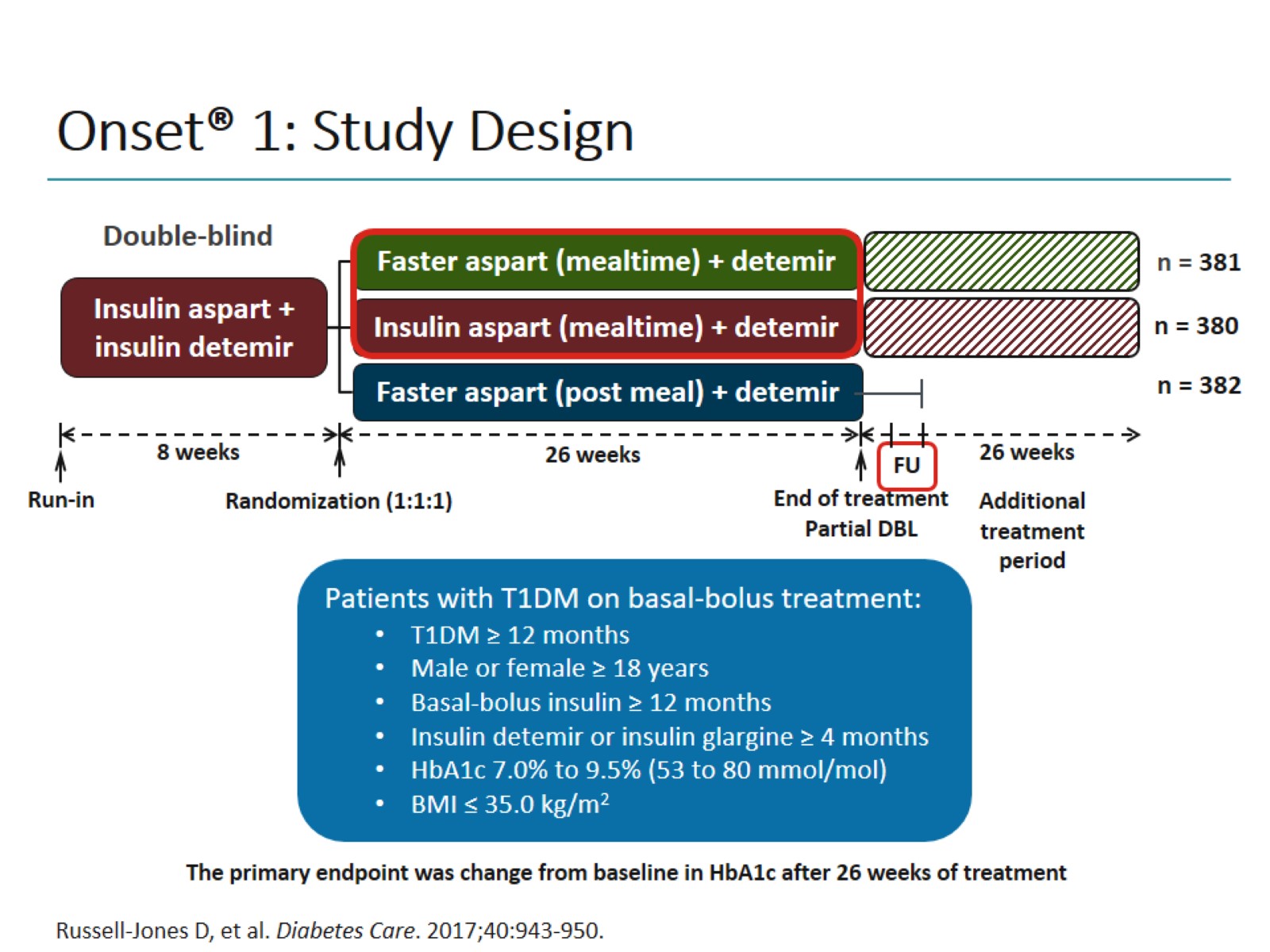 Onset® 1: Study Design
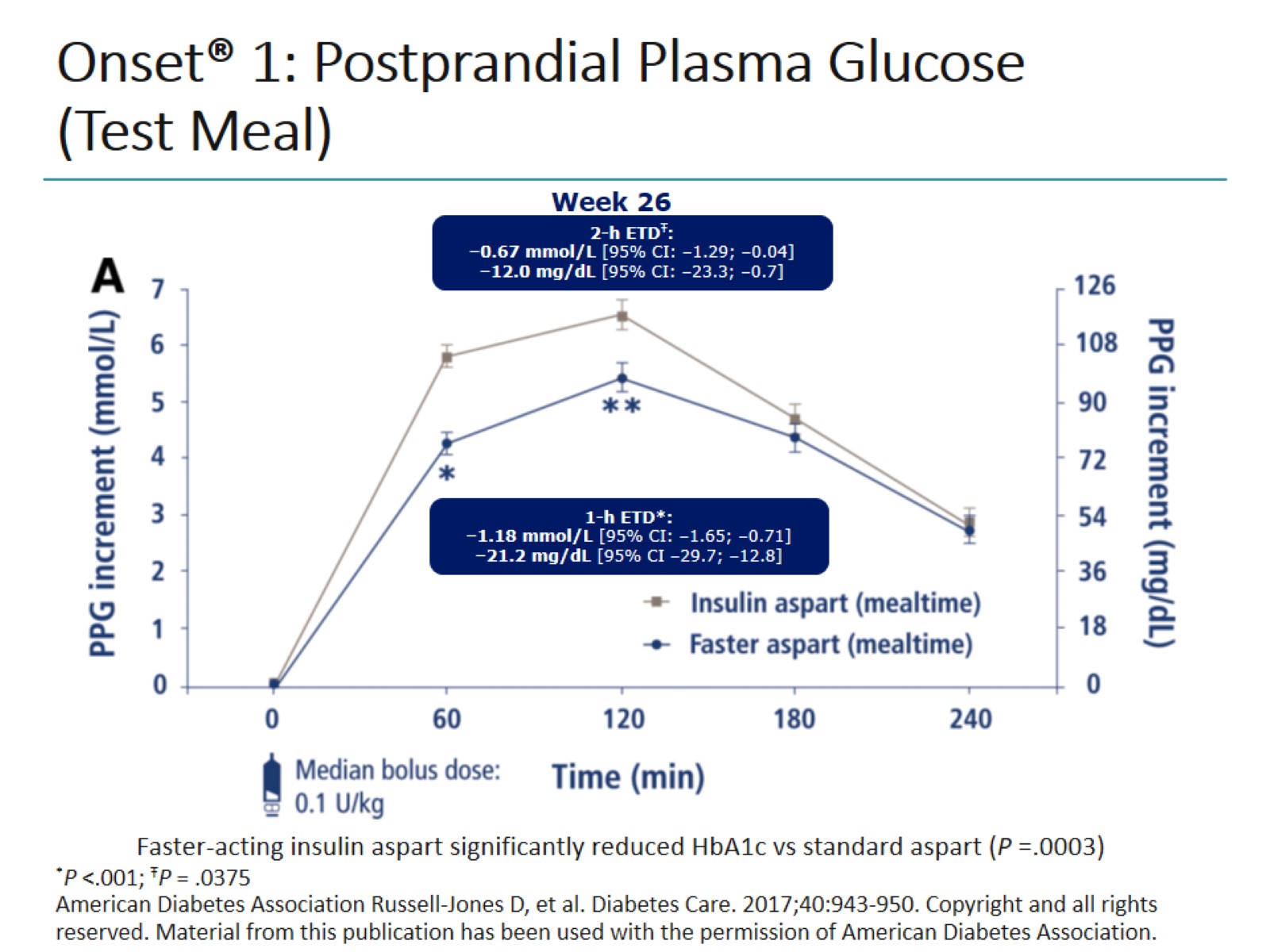 Onset® 1: Postprandial Plasma Glucose (Test Meal)
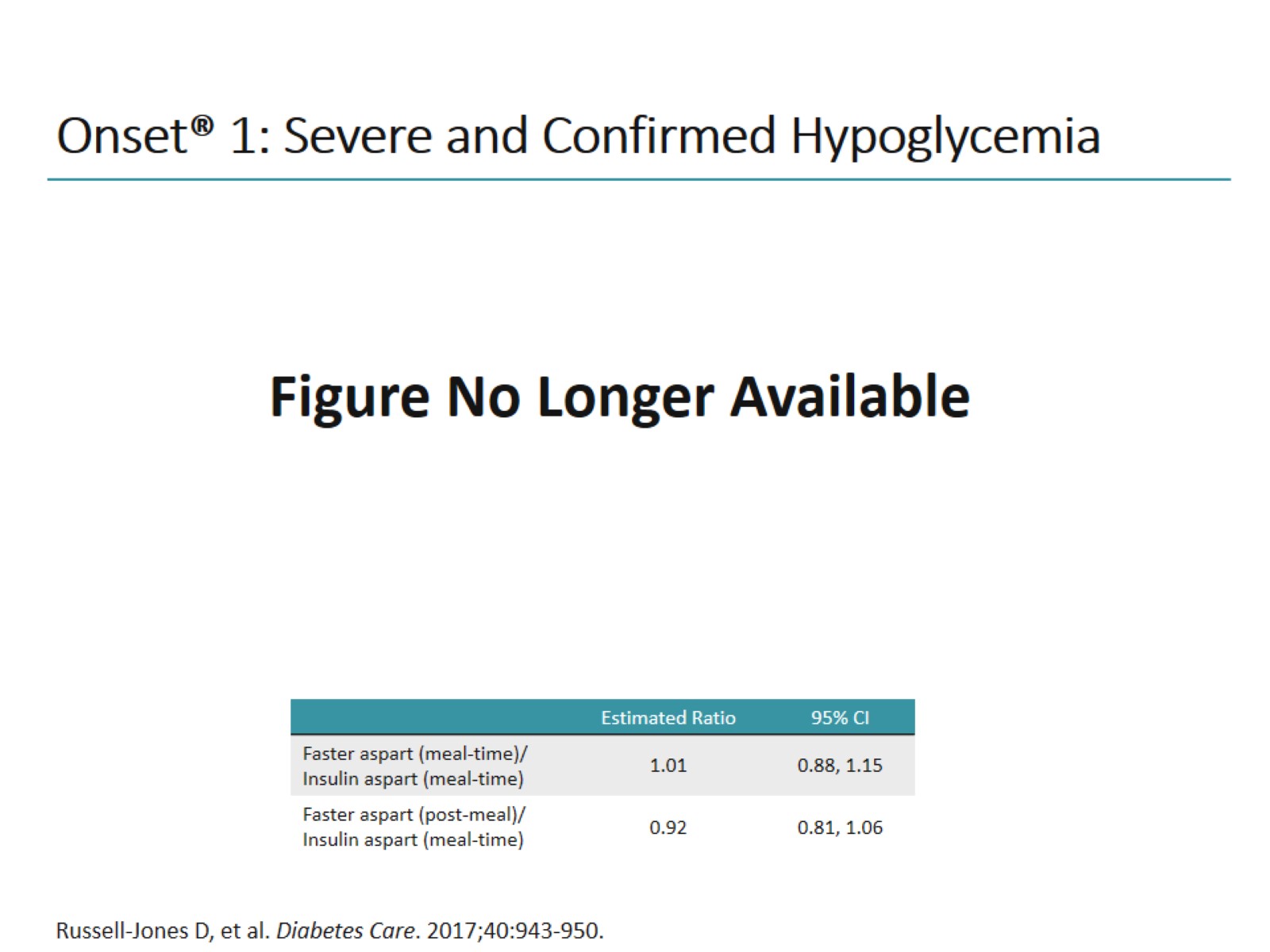 Onset® 1: Severe and Confirmed Hypoglycemia
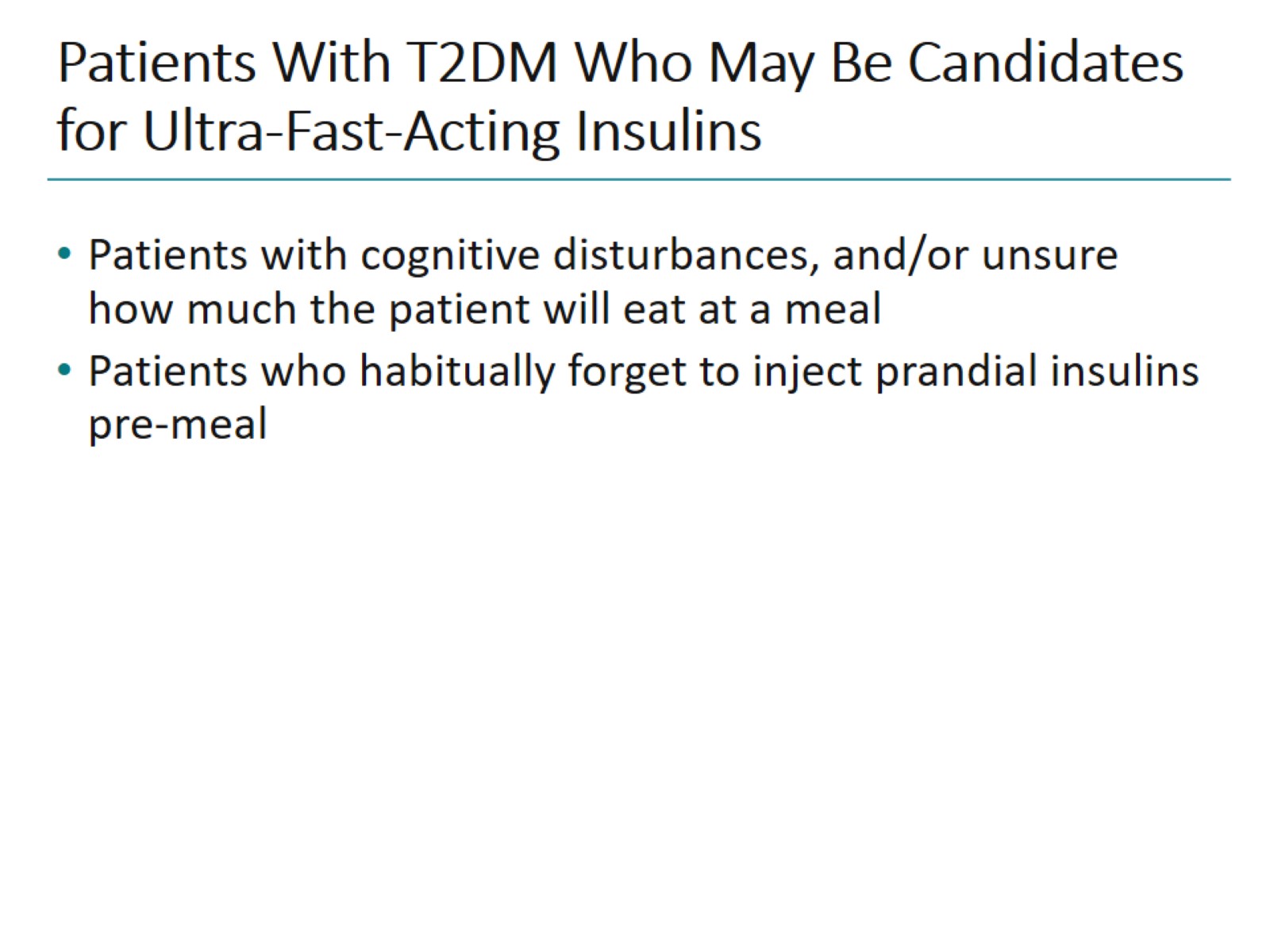 Patients With T2DM Who May Be Candidates for Ultra-Fast-Acting Insulins
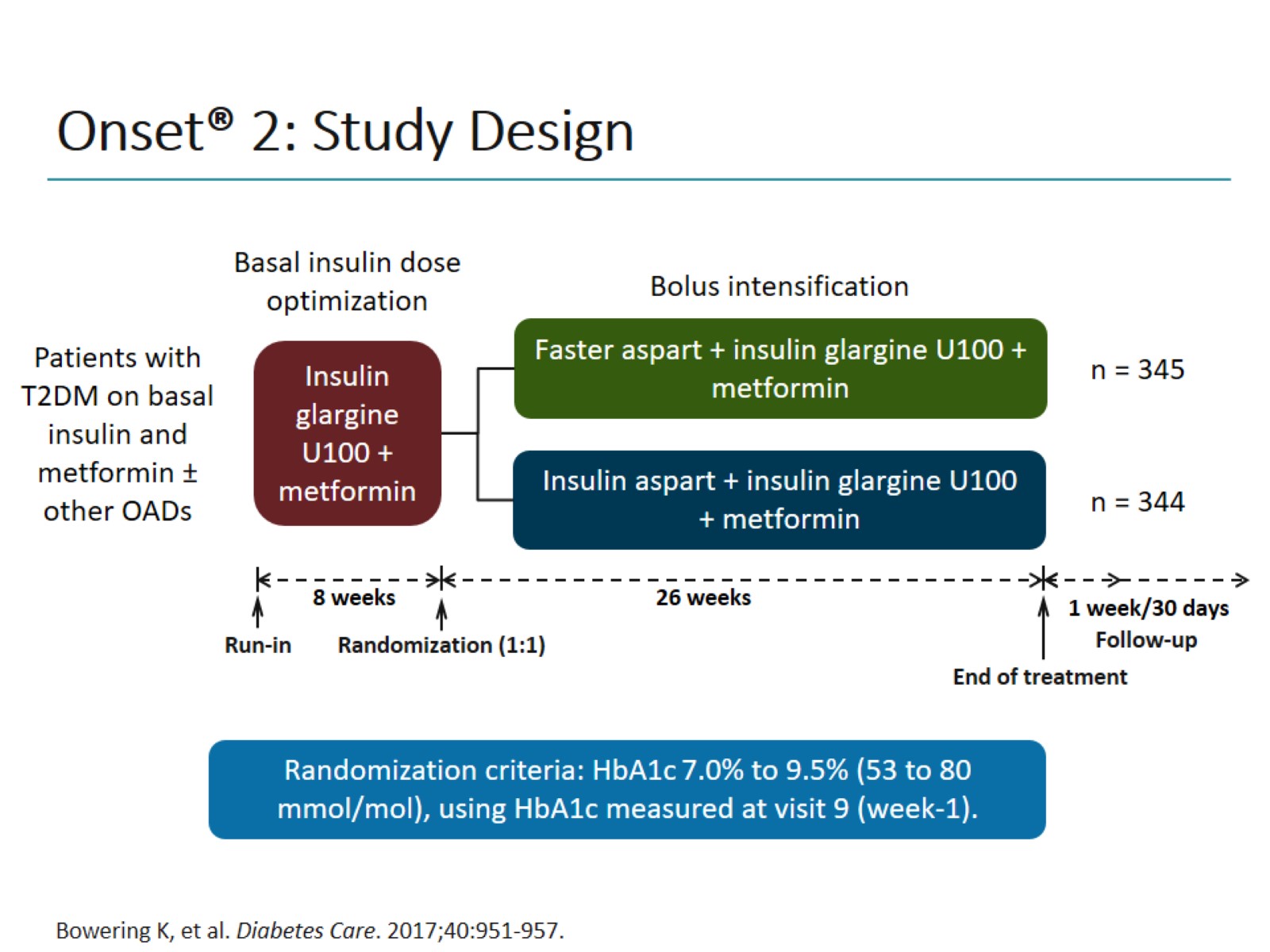 Onset® 2: Study Design
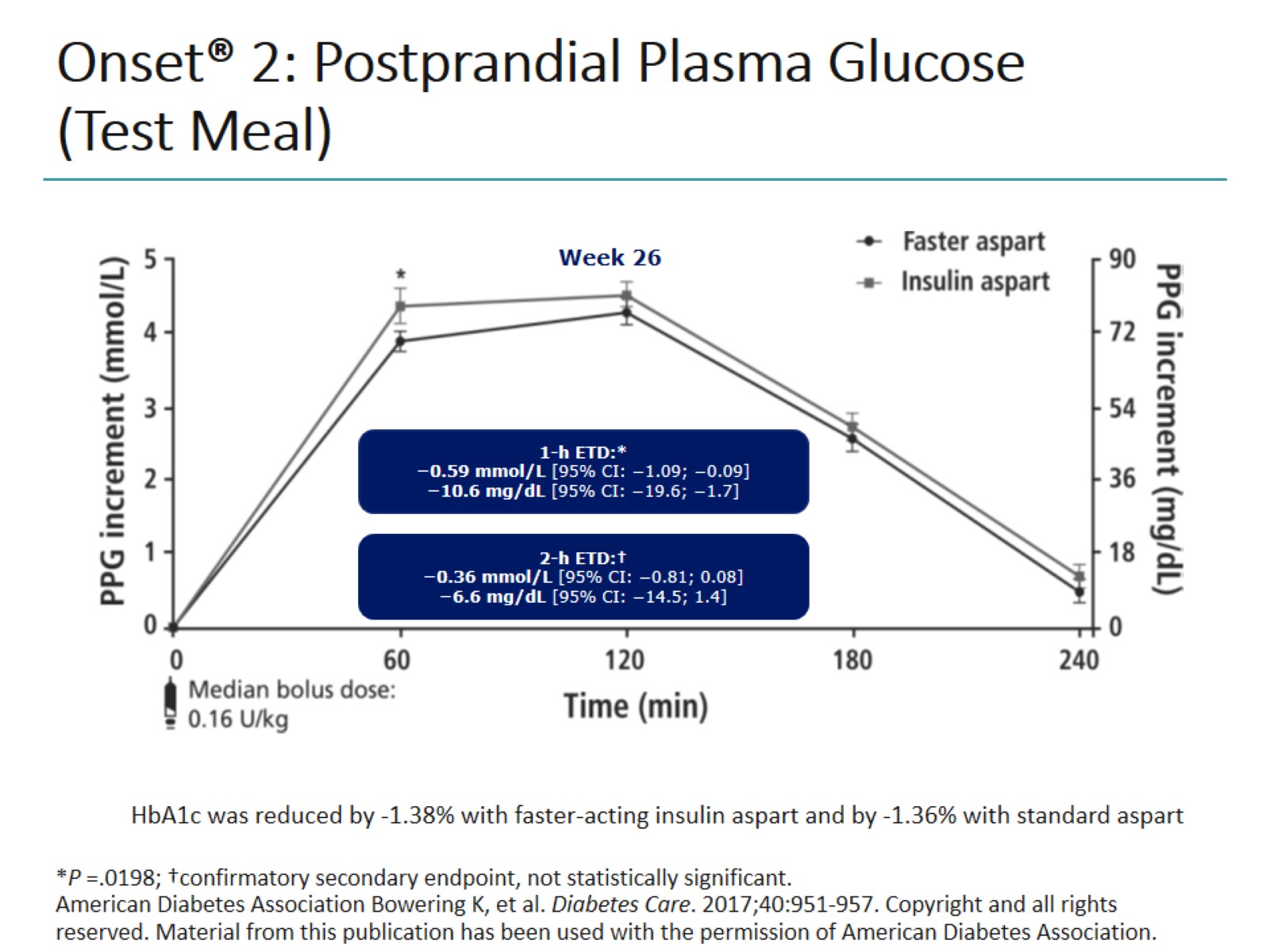 Onset® 2: Postprandial Plasma Glucose (Test Meal)
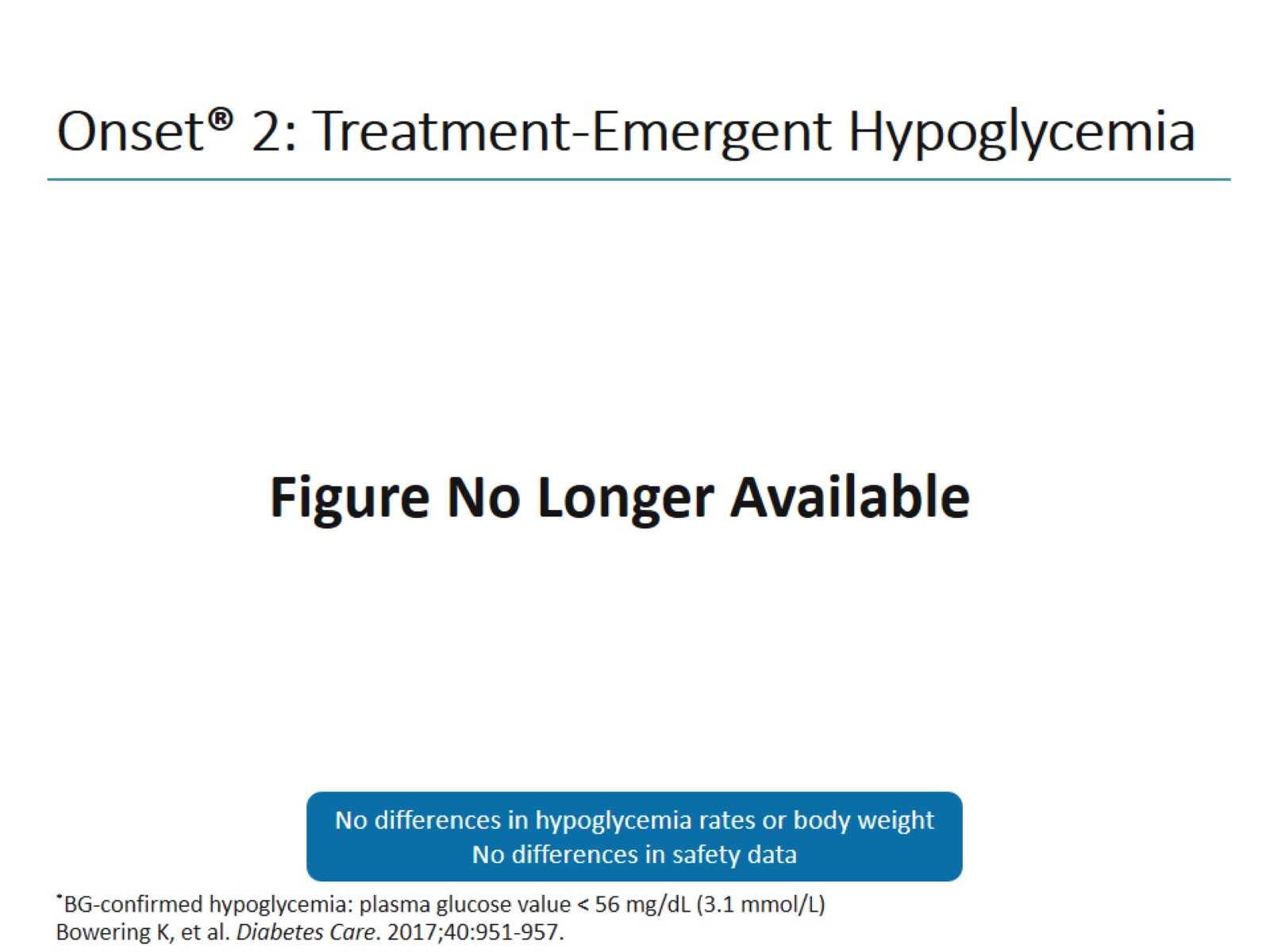 Onset® 2: Treatment-Emergent Hypoglycemia
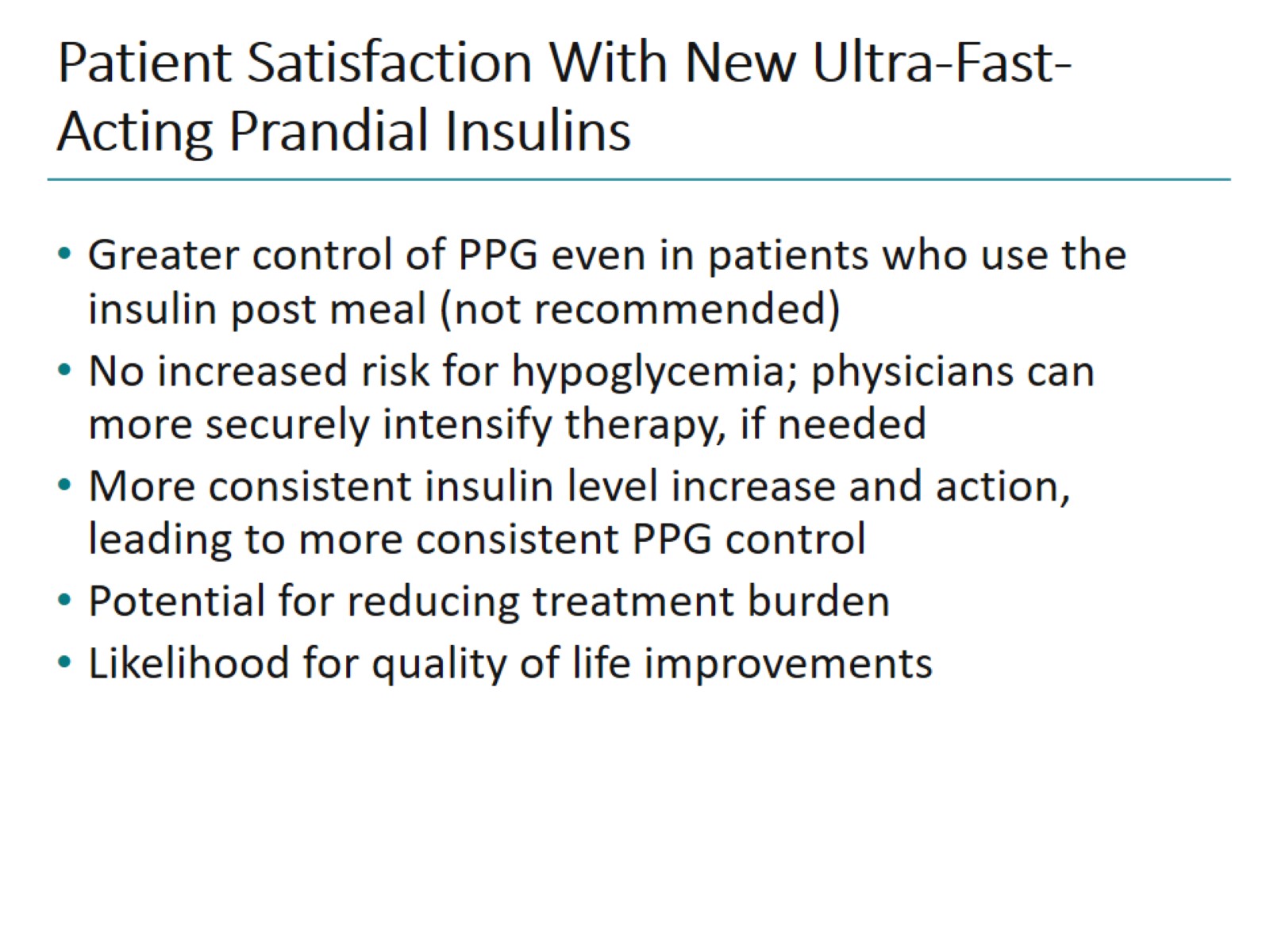 Patient Satisfaction With New Ultra-Fast-Acting Prandial Insulins
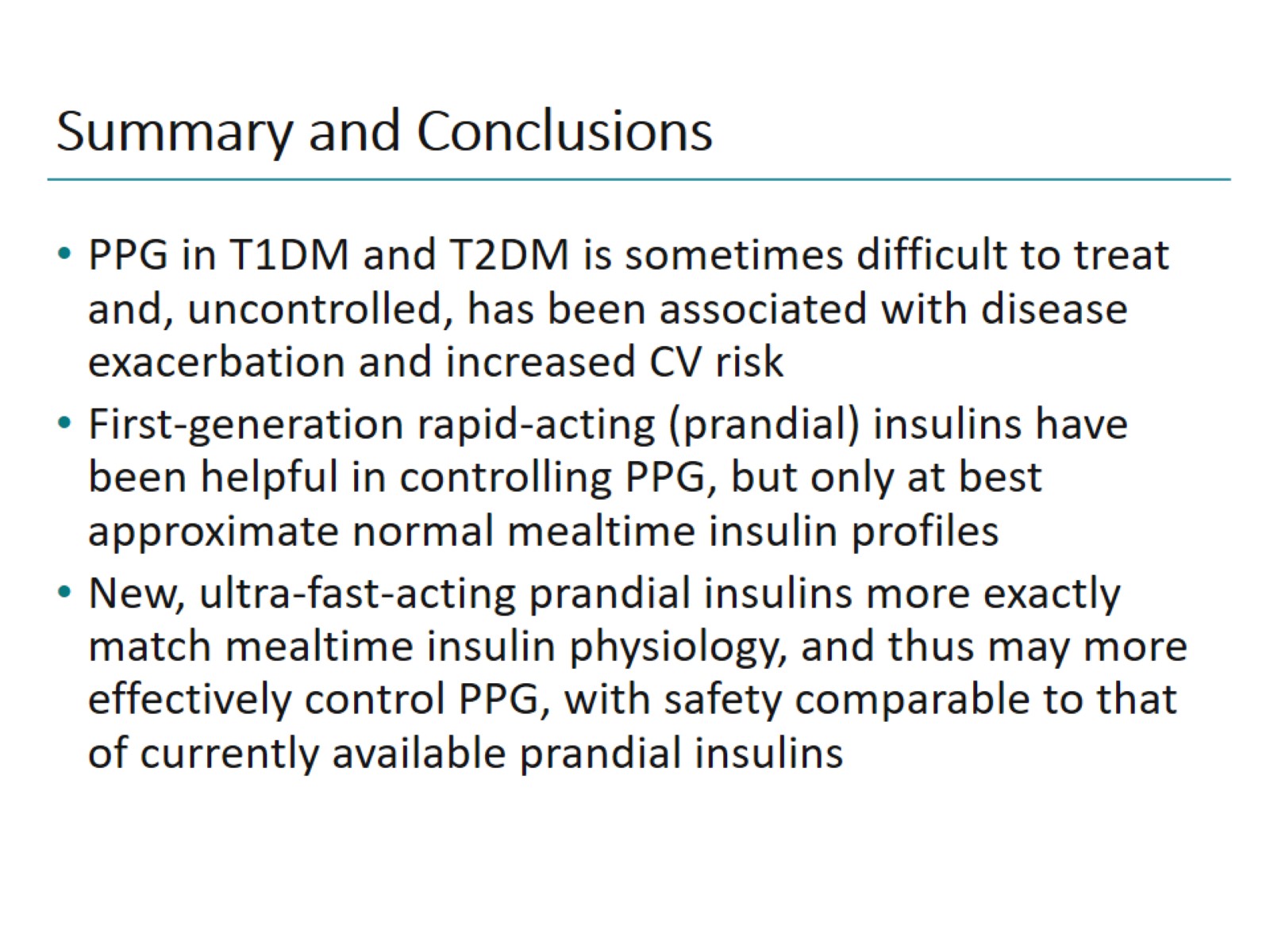 Summary and Conclusions
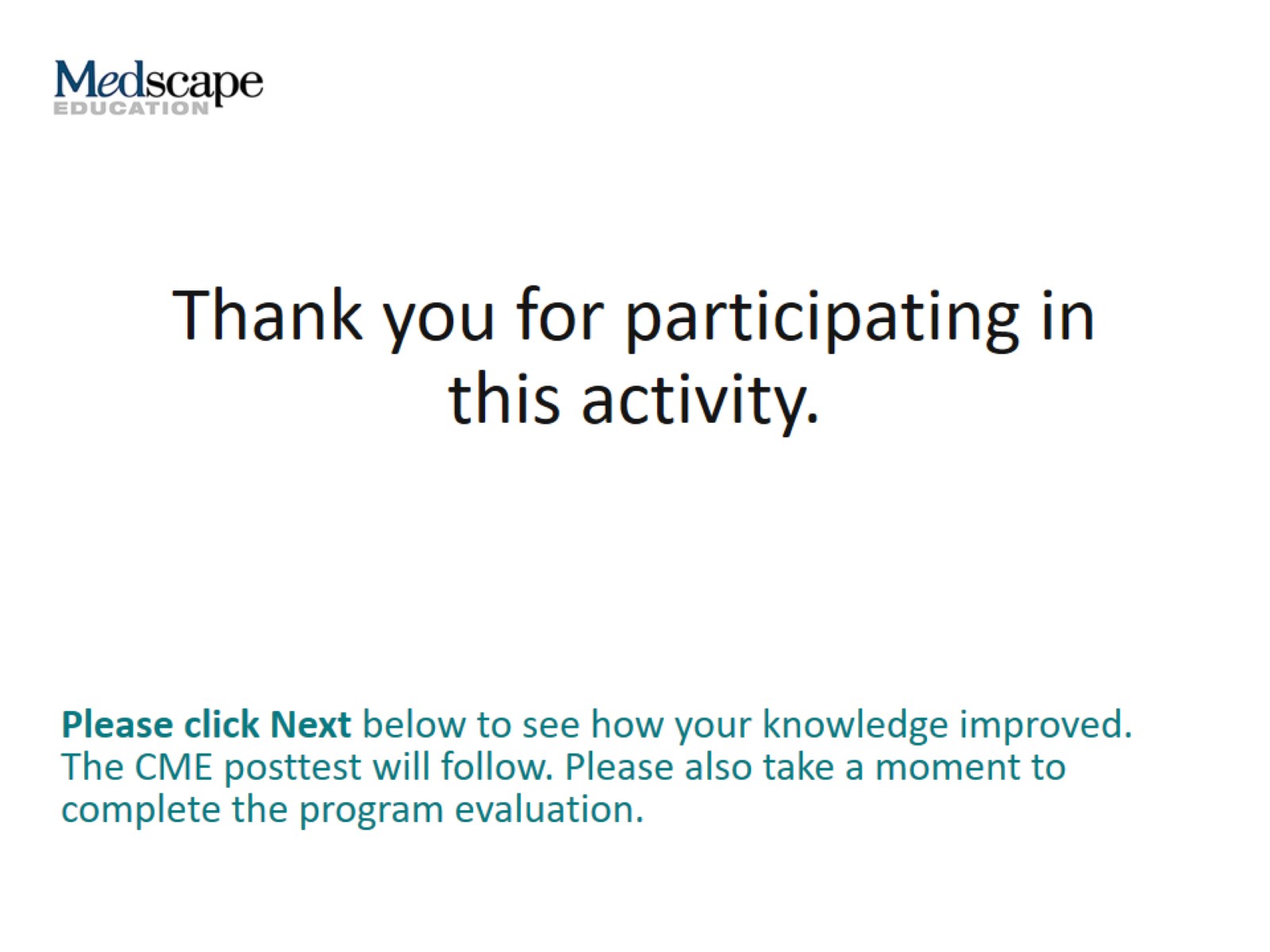